GRAV-D and the New Datums: 
Coming Your Way in 2022!
Vicki Childers, Ph.D., GRAV-D Project Manager
Theresa Damiani, Ph.D, Airborne Scientist
National Geodetic Survey (NGS)
March 12, 2014
DCALS Spring Banquet
1
Agenda
NGS and Modernizing the Nation’s Datums
The GRAV-D project
Impact on Surveying
Implementation of Datum
How you will (probably) use it
How you can prepare now
March 12, 2014
DCALS Spring Banquet
2
NGS Mission Statement
To define, maintain and provide access to the National Spatial Reference System (NSRS) to meet our nation’s economic, social, and environmental needs.
The NSRS is a consistent coordinate system that defines latitude, longitude, height, scale, gravity, and orientation throughout the United States.
March 12, 2014
DCALS Spring Banquet
3
Land Ownership
Transportation
Surface Waters
Boundaries
Elevation
Geodetic Control
Aerial Imagery
NSRS Provides the Geospatial Foundation
March 12, 2014
DCALS Spring Banquet
4
The National Spatial Reference System supports
Nautical charts, among many other geospatial applications
National Oceanic and Atmospheric Administration
Emergency Response Imagery, Flood zones for the 
National Flood Insurance Program
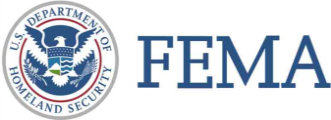 Federal Emergency Management Agency
Levee Safety Program to determine levee heights & positions
United States Army Corps of Engineers
Topographic Maps and interior water data for the nation
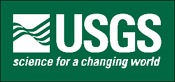 United States Geological Survey
NSRS gravity data for the geospatial mission of NGA
National Geospatial-Intelligence Agency
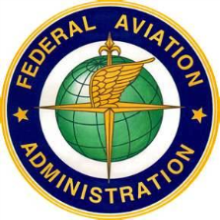 Aeronautical Data Quality Assurance
March 12, 2014
DCALS Spring Banquet
5
Federal Aviation Administration
Federal Geographic Data Committee
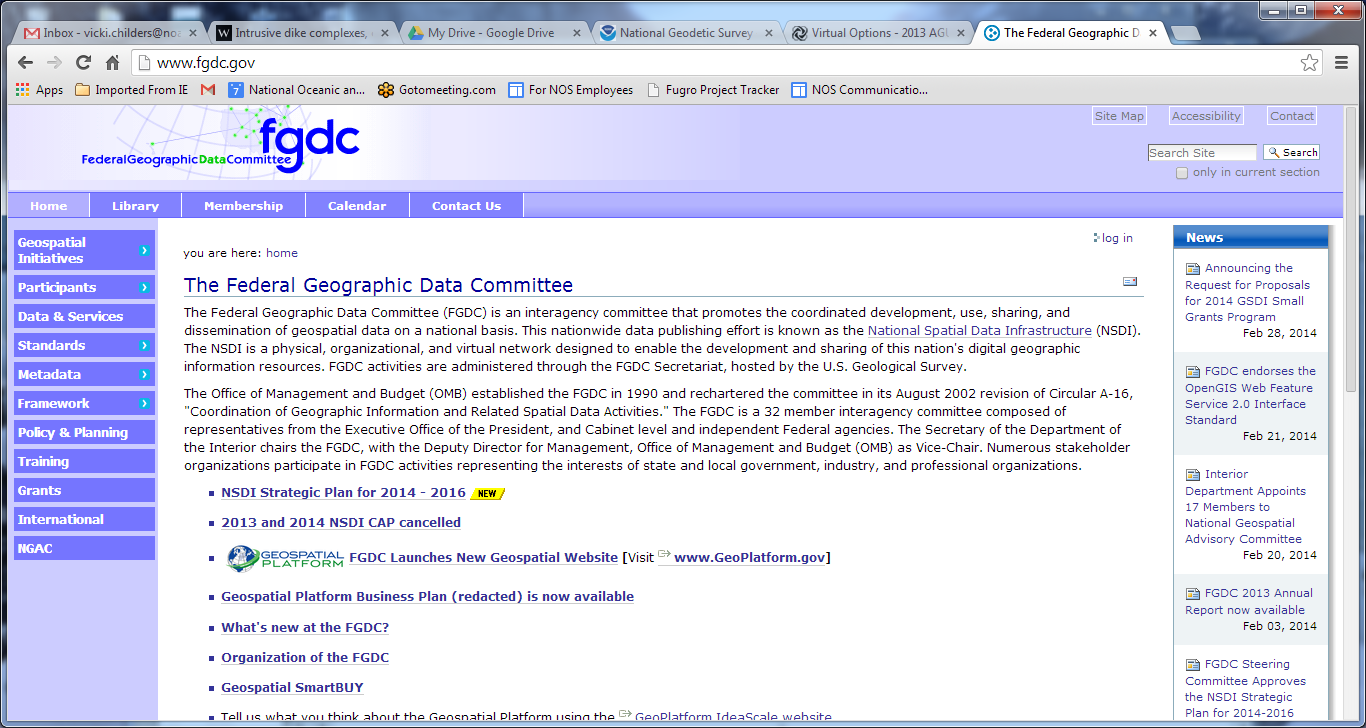 Promotes the coordinated development, use, sharing and dissemination of geospatial data nationally
NGS is the lead agency responsible for coordinating geodetic data-related activities among Fed and non-Fed agencies
March 12, 2014
DCALS Spring Banquet
6
Geodetic Datums
Horizontal

2-D (Latitude and Longitude) (e.g. NAD 27, NAD 83 (1986))

Vertical/Geopotential

1-D (Orthometric/Dynamic Height) (e.g. NGVD 29, NAVD 88, IGLD 85)

Geometric

3-D (Latitude, Longitude and Ellipsoid Height) 
Fixed and Stable(?) - Coordinates seldom change 
(e.g. NAD 83 (1993), NAD 83 (2007), NAD 83 (2011))

also
4-D (Latitude, Longitude, Ellipsoid Height, Velocities) 
Coordinates change with time 
(e.g. NAD 83, ITRF00, ITRF05)
March 12, 2014
DCALS Spring Banquet
7
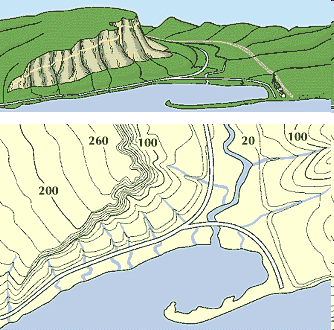 "topographic map." Online Art. 
Britannica Student Encyclopædia. 
17 Dec. 2008  
<http://student.britannica.com/ebi/art-53199>
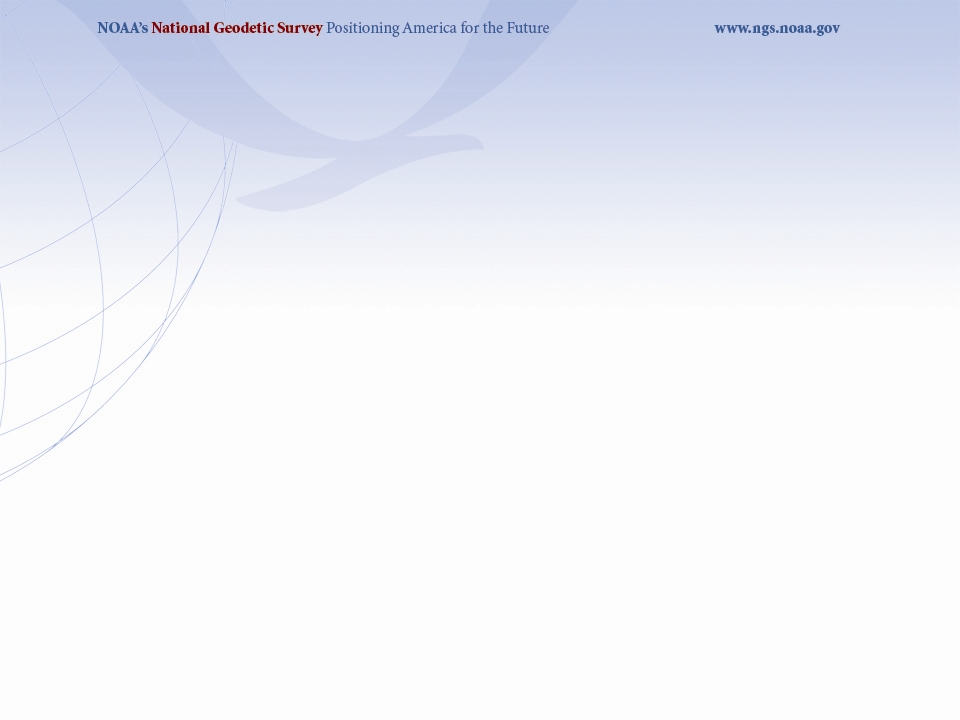 What is a Vertical Datum?
Surface representing zero elevation
System: how are heights determined above the zero elevation surface
Vertical datum must have:
A definition: parameters
A realization: how you access it
March 12, 2014
DCALS Spring Banquet
8
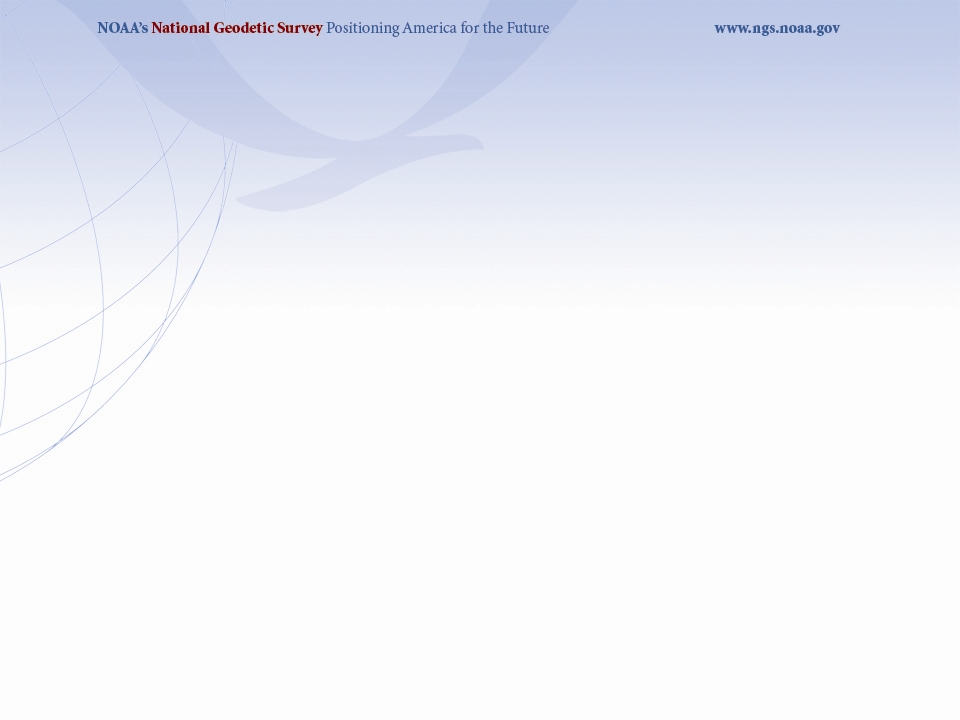 NAVD 88: Current Vertical Datum
NAVD 88: North American Vertical Datum of 1988
The surface of equal gravity potential to which orthometric heights shall refer in the US
How Defined:  
Massive leveling and gravity campaign across the country in the 1980’s yielded measurements at >500,000 benchmarks
Minimally constrained adjustment of level/grav data, holding geopotential value fixed at one point: 6.271 meters (along the plumb line) below the geodetic mark at “Father Point/Rimouski” (NGSIDB PID TY5255)
Realization:  
NAVD 88 is only defined at these benchmarks.
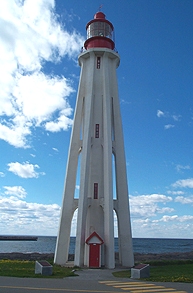 Father Point Lighthouse, Quebec
March 12, 2014
DCALS Spring Banquet
9
[Speaker Notes: By fixing the geopotential value at the origin point, it was possible to ensure that the origins of IGLD 85 and NAVD 88 aligned.

*It should be pointed out that while the datum was defined in such a way as to be usable on the North American continent, it was never actually adopted in Canada.  It can be used there, but it’s not their official civilian datum.

Note that the designation of the vertical control point at Father Point is “1250 G=NAVD 88 DATUM POINT” for PID# TY5255 and is not available from the publicly accessible NGSIDB.]
Bench Marks
NAVD 88 is defined at bench marks that:
Were determined by leveling from a single point, allowing cross-country error build up
Are not always conveniently located
Disappear by the thousands every year
Are not funded for replacement
Are rarely re-checked for movement
Don’t exist in most of Alaska
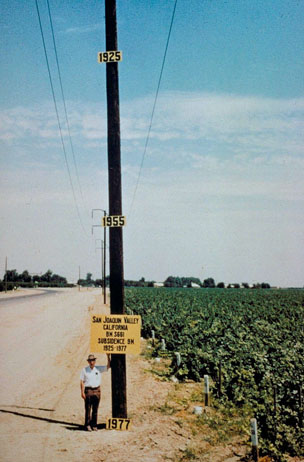 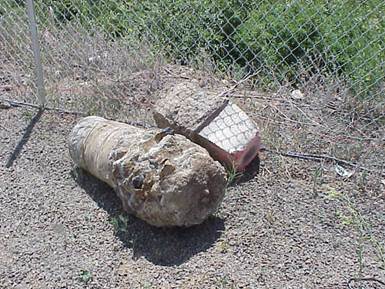 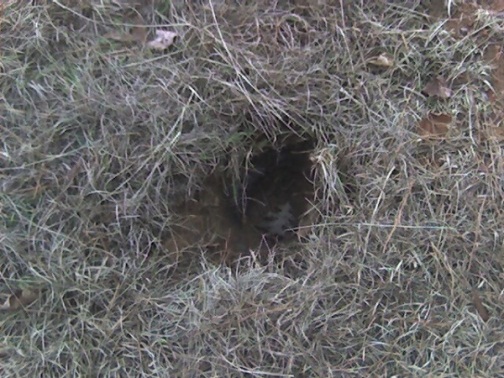 PID: EZ0840
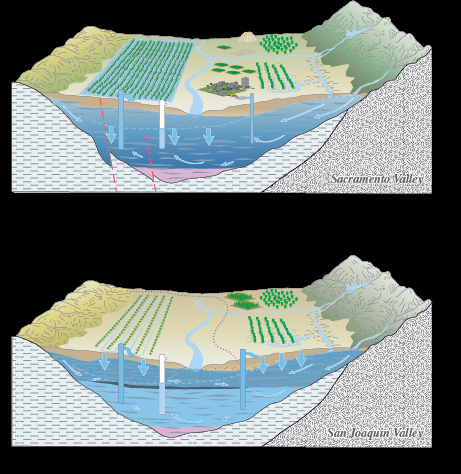 March 12, 2014
DCALS Spring Banquet
10
[Speaker Notes: Clarification on the word “convenient” – this is used to mean “there isn’t always a bench mark around when you need one – sometimes you have to find one far away and level from it to your site of interest”]
Subsidence and Bench Mark Height
1954:  Leveling Performed 
to bench mark
House
House
1954-1991:  Subsidence
BM
BM
1991:  Published NAVD 88 height for this BM is from 1954 leveling
H88(published)
H88(true)
NAVD 88 zero height surface
The published NAVD 88 height is no longer the true height for this BM
March 12, 2014
DCALS Spring Banquet
11
Subsidence in the area of Chesapeake Bay
1973 Report by S. Holdhal and N. Morrison
Rates of Elevation 
Change (mm/yr)
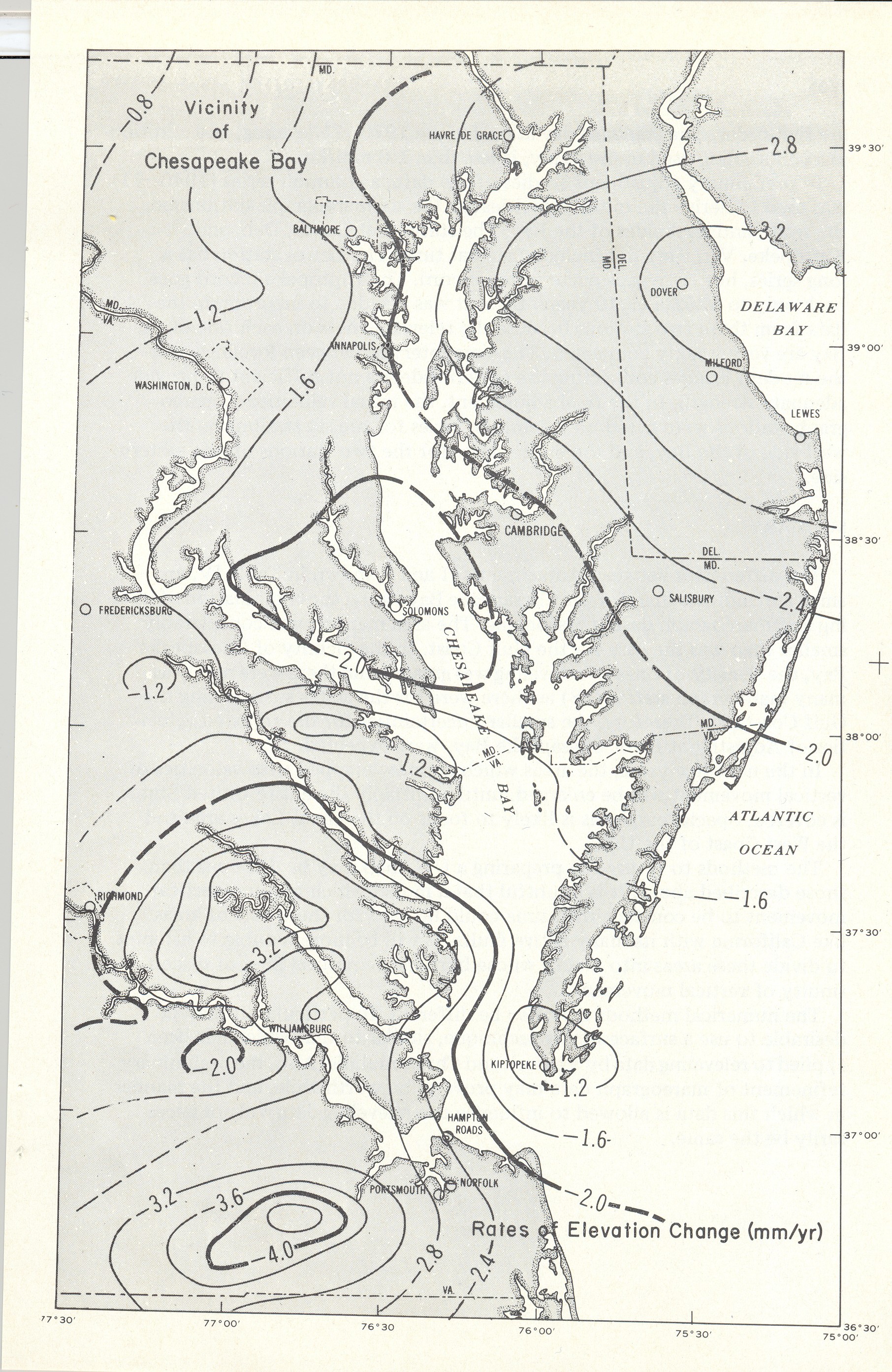 IGS08
Vertical Velocity at Selected CORS
BACO = - 0.0032*
CORB = - 0.0010
GODE = - 0.0011
GAIT = - 0.0004
ANP6 = - 0.0016
VAGP = - 0.0027
HNPT = - 0.0024
VAWI = - 0.0043*
VIMS = - 0.0034*
DRV6 = - 0.0033
COVX = - 0.0016
* = Differs by more than 1 mm from
1973 estimates
March 12, 2014
DCALS Spring Banquet
12
NAVD 88 Problems
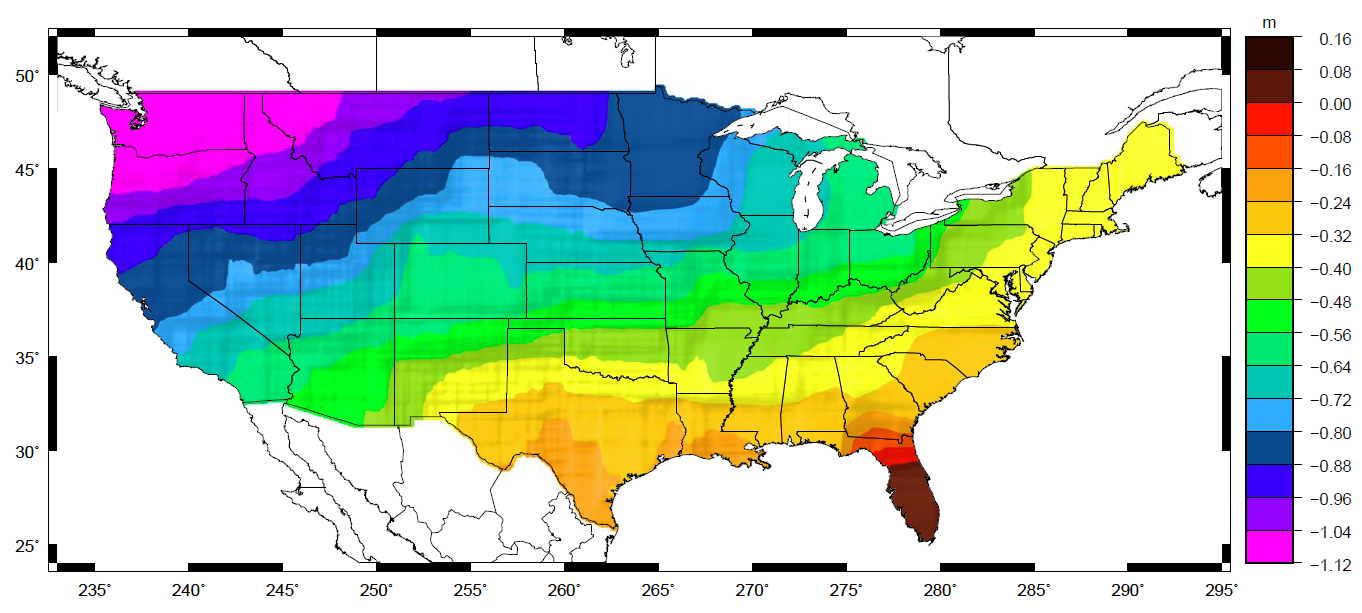 Approximate mismatch between NAVD 88 
(zero surface) and the global geoid (i.e. sea level)
[Speaker Notes: This map reflects the sort of height changes that users could expect if NAVD 88 were replaced with a geoid-based vertical datum.  
This is only a large scale approximation and should not be used as an absolute guide.  Each benchmark might have its own level
Of mismatch, say from uplift or subsidence, not captured by this broad brush.

Also, this is the difference between the zero level of NAVD 88 and the actual geoid.  The difference between NAD 83 ellipsoid heights and
ITRF/GRS-80 ellipsoid heights has NO influence on this graph and should not be part of the story.

Updated October 2010]
Simplified Concept of  NAD 83 vs. ITRF/IGS
hNAD83
Earth’s
hITRF/IGS
Surface
Millsboro, DE - DEMI
dX =  -  0.683 m
dY =  + 1.471 m
dZ =  +  0.099 m
3D =      1.622 m
~ 1.54 m +/- 0.19 m CONUS
~ 1.41 m +/- 0.11 m AK
~ 1.92 m +/- 0.01 m PR & VI
~ 2.46 m +/- 0.02 m HI
~ 3.11 m AS
~ 2.30 m +/- 0.09 m GU & NM
ITRF/IGS
Origin
NAD 83
Origin
Identically shaped ellipsoids (GRS-80)
a = 6,378,137.000 meters (semi-major axis)
1/f = 298.25722210088 (flattening)
March 12, 2014
DCALS Spring Banquet
14
[Speaker Notes: ITRF (International Terrestrial Reference Frame) just has an origin; take NAD83 shaped ellipsoid centered at the ITRF origin to derive ITRF97 ellipsoid heights.

Ellipsoid heights NAD83 vs. ITRF97 - Defined origins are best estimate of the center of mass; NAD83 is not geocentric.  Move origin; move ellipsoid surface as illustrated.

Ellipsoid height differences reflect the non-geocentricity of NAD83.]
International Gold Standard
International Earth Rotation and Reference System Service (IERS)


Established 1987
Office in Paris, France

Produces the International Terrestrial Reference System
And
International Terrestrial Reference Frame
First ITRF – 1988
Latest ITRF - 2008
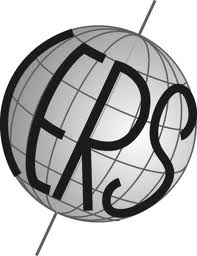 March 12, 2014
DCALS Spring Banquet
15
Tectonic Plate Velocities
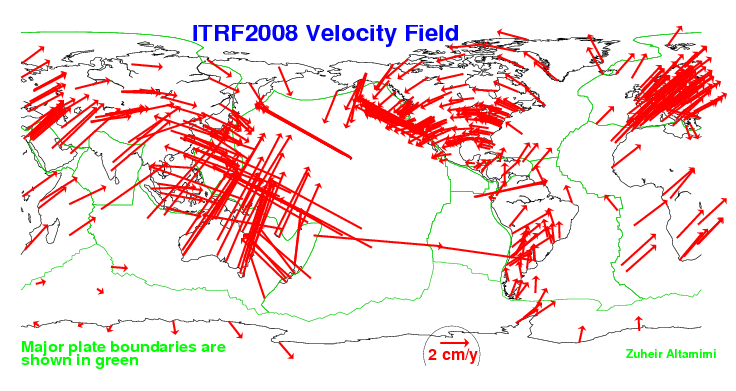 northward = 0.0020 m/yr
IGS08 Velocities Millsboro, DE
DEMI
N =   0.0045 m/yr
E = - 0.0144 m/yr
U = - 0.0001 m/yr
Major plate boundaries are shown in green
March 12, 2014
DCALS Spring Banquet
16
The GRAV-D Project
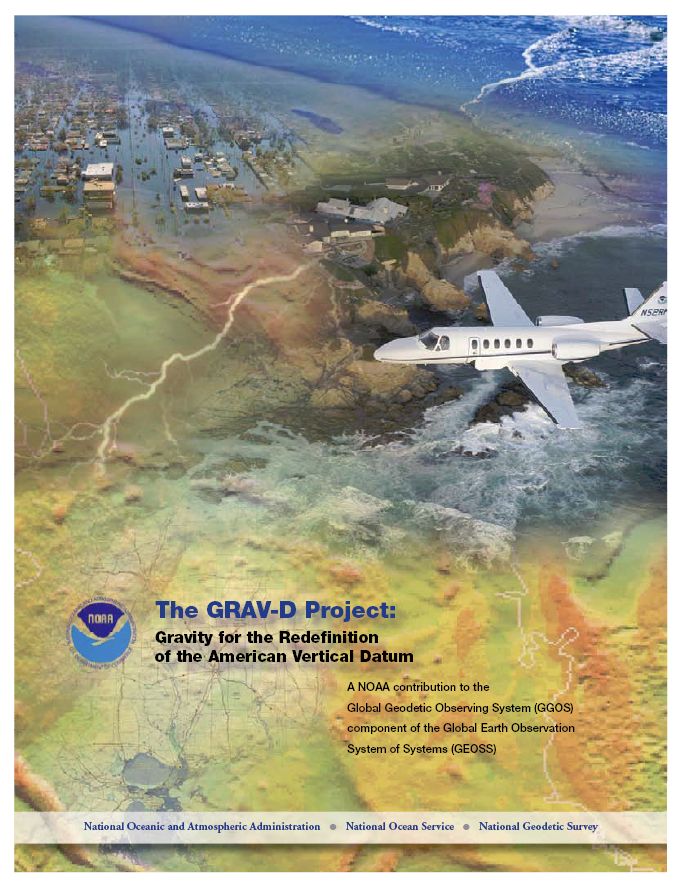 Gravity for the Redefinition of the American Vertical Datum
Official NGS policy as of Nov 14, 2007
Airborne Gravity Snapshot
Absolute Gravity Tracking

Re-define the Vertical Datum of the USA by 2022
$38.5M projected over 10 years

35% Complete as of 2-28-14
March 12, 2014
DCALS Spring Banquet
17
Building a Gravity Field
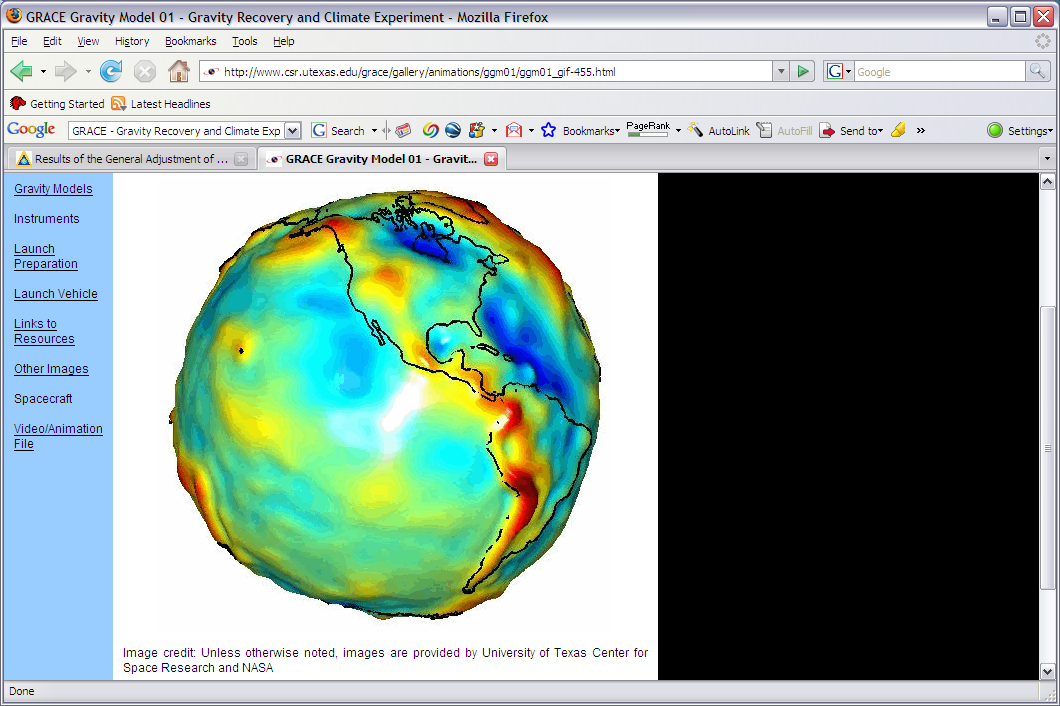 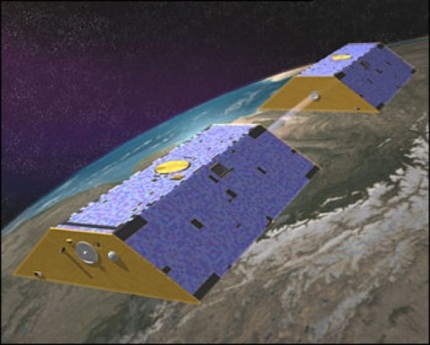 Long Wavelengths
(≥ 250 km)
GRACE/GOCE/Satellite Altimetry
+
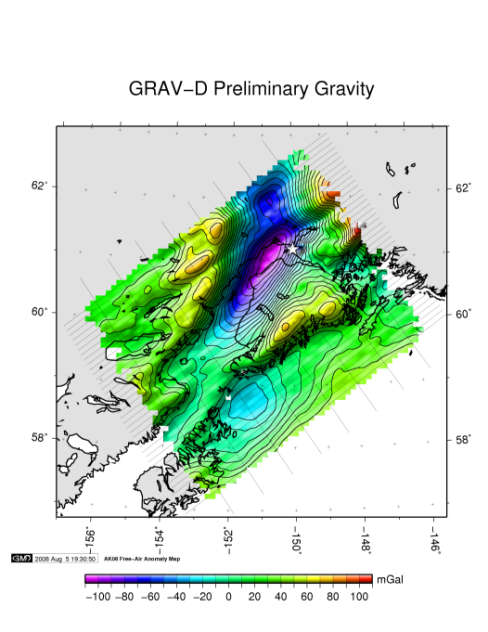 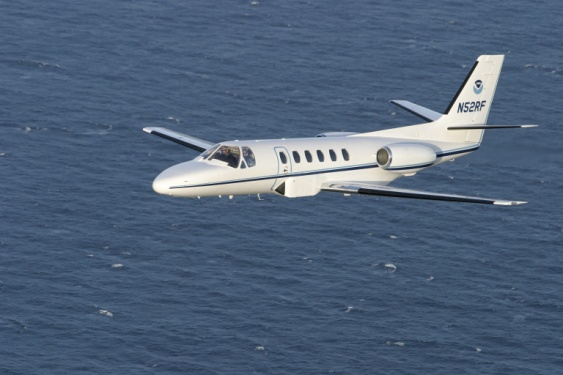 Intermediate Wavelengths
(500 km to 20 km)
Airborne Measurement
+
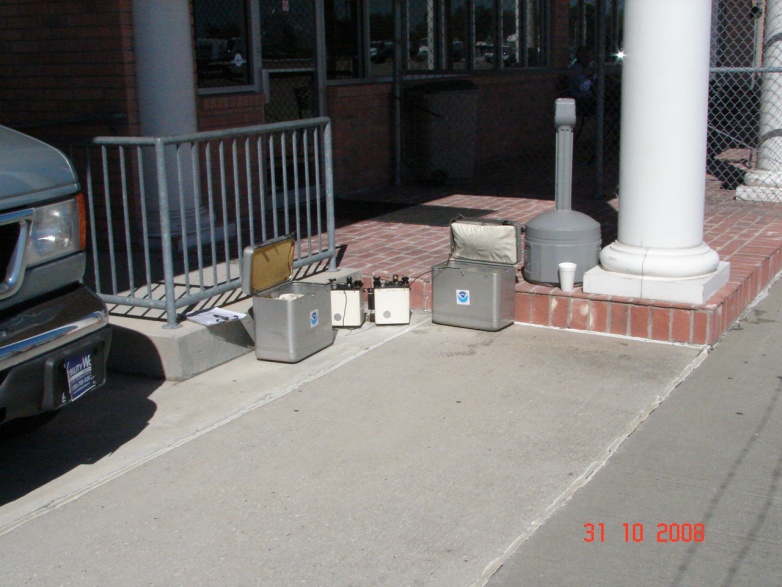 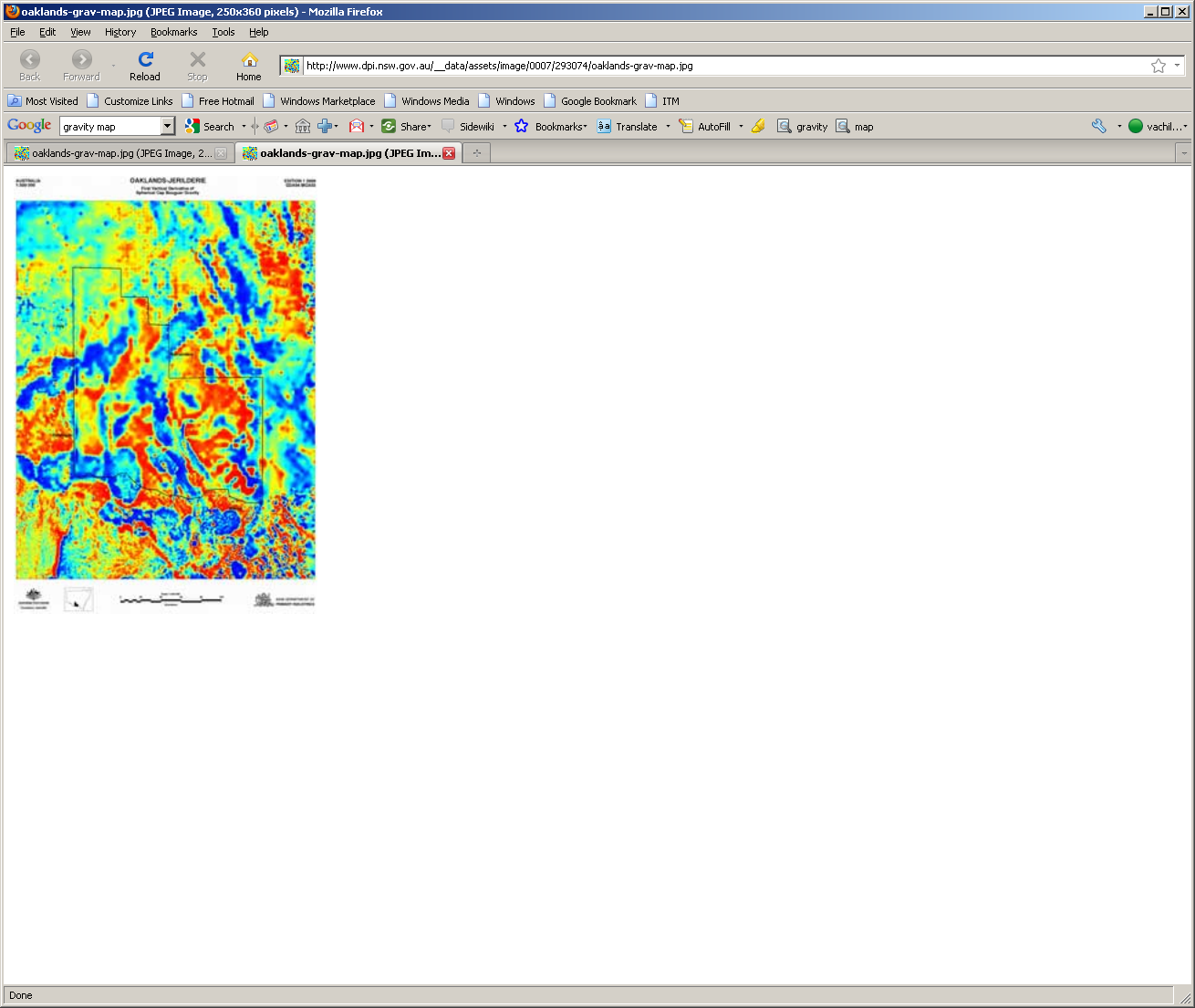 Short Wavelengths
(< 100 km)
Surface Measurement and 
Predicted Gravity from Topography
March 12, 2014
DCALS Spring Banquet
18
GRAV-D Coverage Area: CONUS & Alaska
March 12, 2014
DCALS Spring Banquet
19
[Speaker Notes: Let’s look more closely at the area that must be covered by the GRAV-D airborne survey.  The green polygon shows: 1) States and territories, 2) Shallow water areas to the shelf break, 3) 150 km into Canada and Mexico.]
GRAV-D Coverage Area: Pacific Islands
March 12, 2014
DCALS Spring Banquet
20
[Speaker Notes: 4) For pacific island surveys, the minimum dimension of the surveys is 300-500 km on a side.  We always strive to have a block large enough to provide sufficient spectral overlap with the GRACE mission gravity field.]
Priority Order for Surveys
Greatest Datum Needs
Other Variables to Consider
Alaska
Coastal US & Great Lakes
Hawaii & Pacific Islands
Aleutians
Interior CONUS 
Mountains first
Need to meet GPRA Objective
Aircraft availability and capability
Appropriate season for measurement
Contract fuel availability
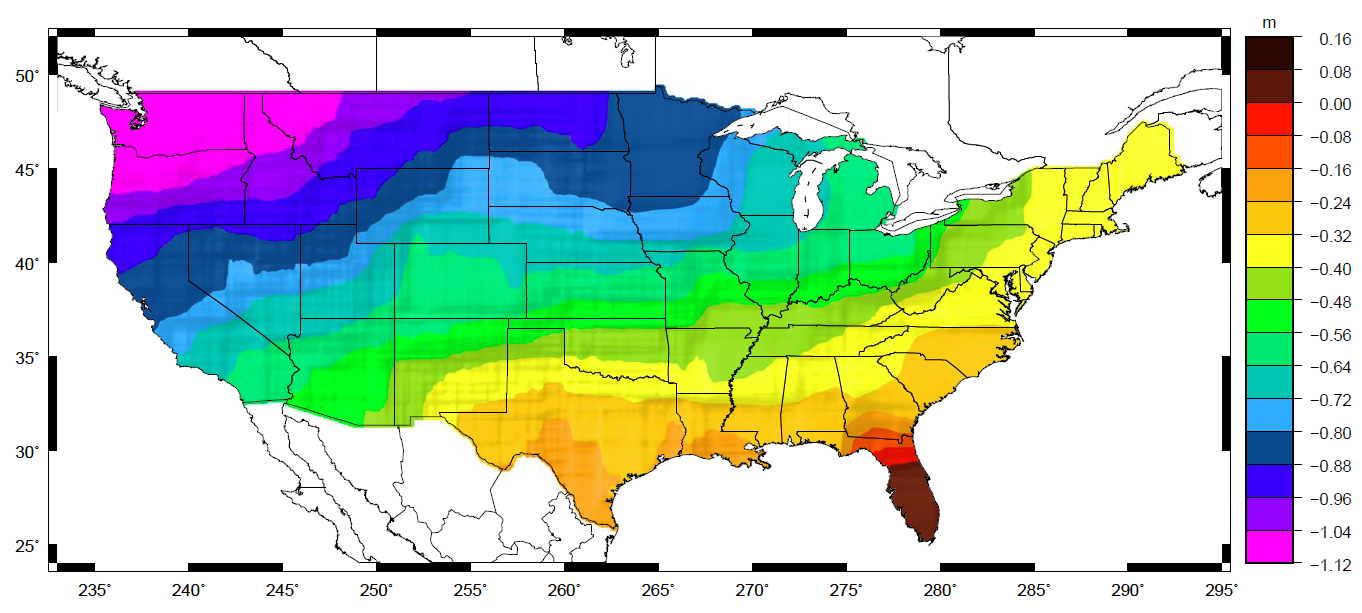 March 12, 2014
DCALS Spring Banquet
21
[Speaker Notes: NGS evaluated the US and all of its territories and established a priority order according to the where the datum is in greatest need of repair.  Alaska has the biggest need, so tops the list.  Next in priority are the coastal regions of the US and the Great Lakes.  Then the Hawaiian and Pacific Islands, the Aleutians, and then interior CONUS.  The mountainous regions have the greatest geoid errors and will get our first attention.  The actual order we fly the surveys is also informed by the availability of aircraft, the appropriate seasons for measurement, the availability of government contract fuel, and the coordination of logistical constraints so as to most efficiently use our resources.]
GRAV-D Status 2-28-14: 34%
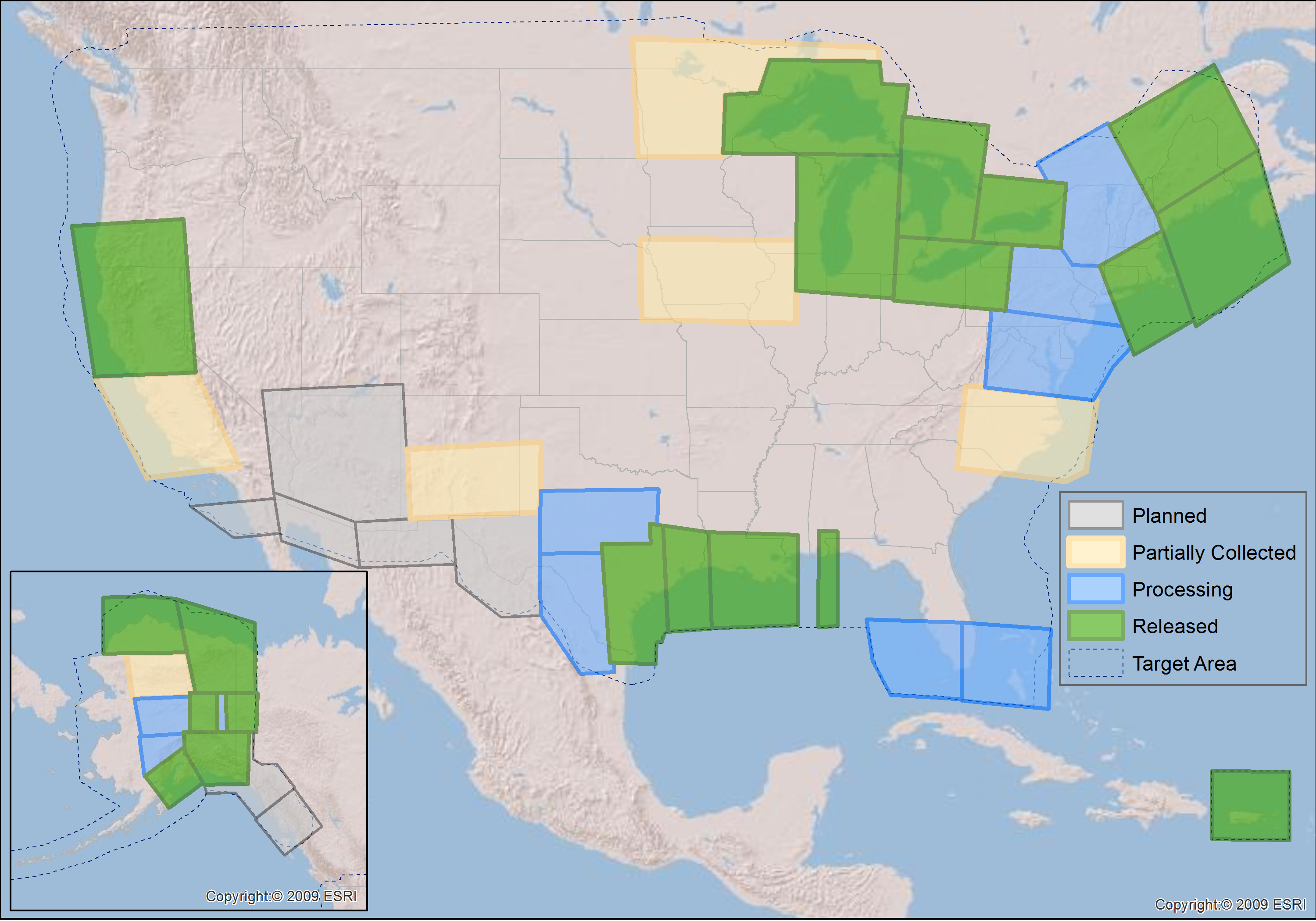 GPRA* Performance MetricFor Airborne Surveys
Measure: Percentage of the U.S. and its territories with GRAV-D data available 
to support a 1 cm geoid supporting 2 cm orthometric heights.
March 12, 2014
DCALS Spring Banquet
23
*GPRA = Government Performance and Results Act of 1993
[Speaker Notes: We’ve set up a basic GIS GPRA monitoring in the War Room.  We will report the coordinates of our survey monthly and they will calculate our percentages.]
Survey and Block Plans
Layout rectangular survey 400 x 500 km
Extends beyond the shelf break
Block size will reflect the endurance of the aircraft
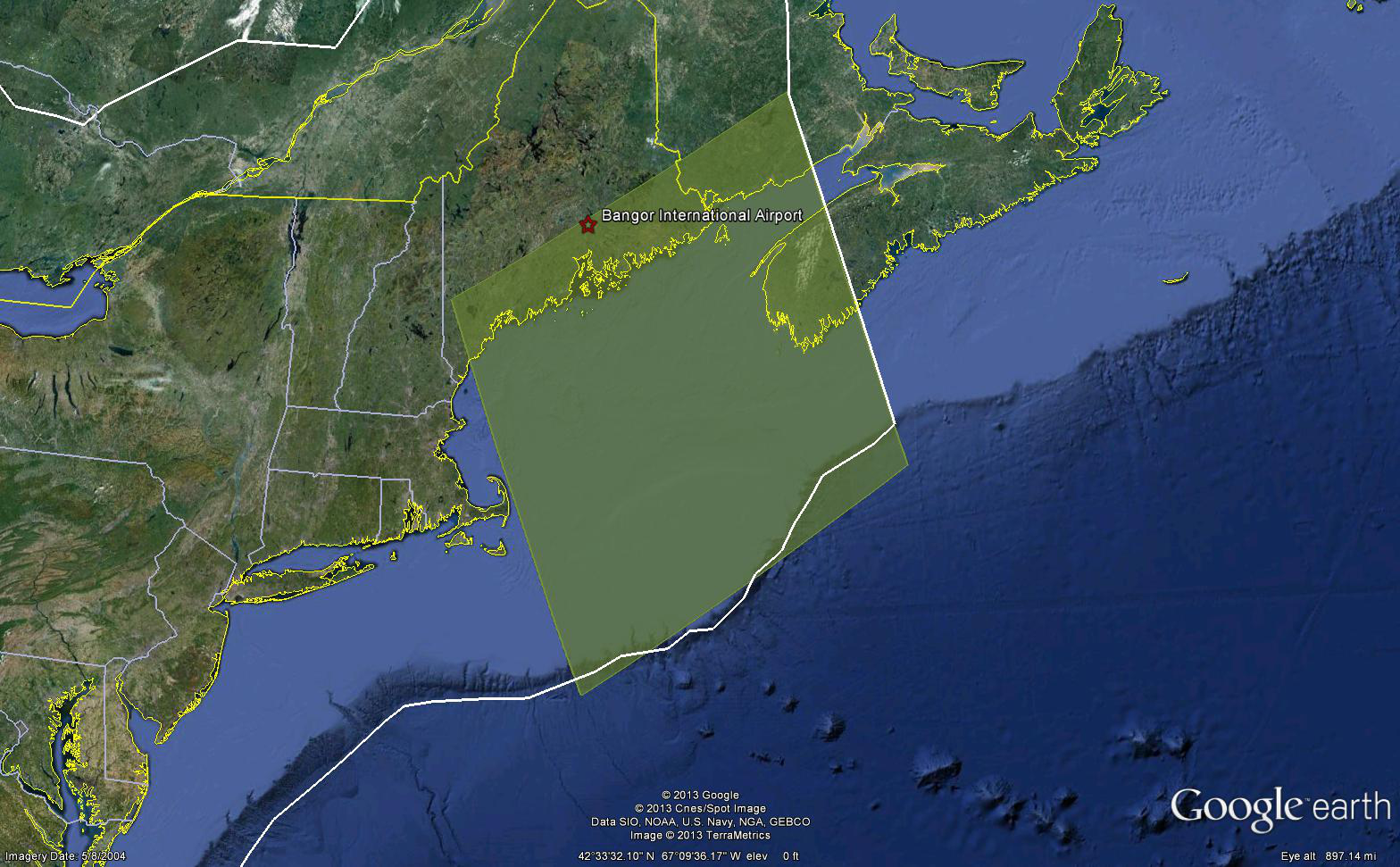 March 12, 2014
DCALS Spring Banquet
24
[Speaker Notes: Size of survey based on aircraft legs (how far it can go)
Location dependent on aircraft (over water?), in this case only a 2 engine aircraft]
Survey and Block Plans
Data lines spaced 10 km apart
Cross lines spaced 60-80 km apart
Flight altitude 20,000 ft
Nominal speed 220-250 kts
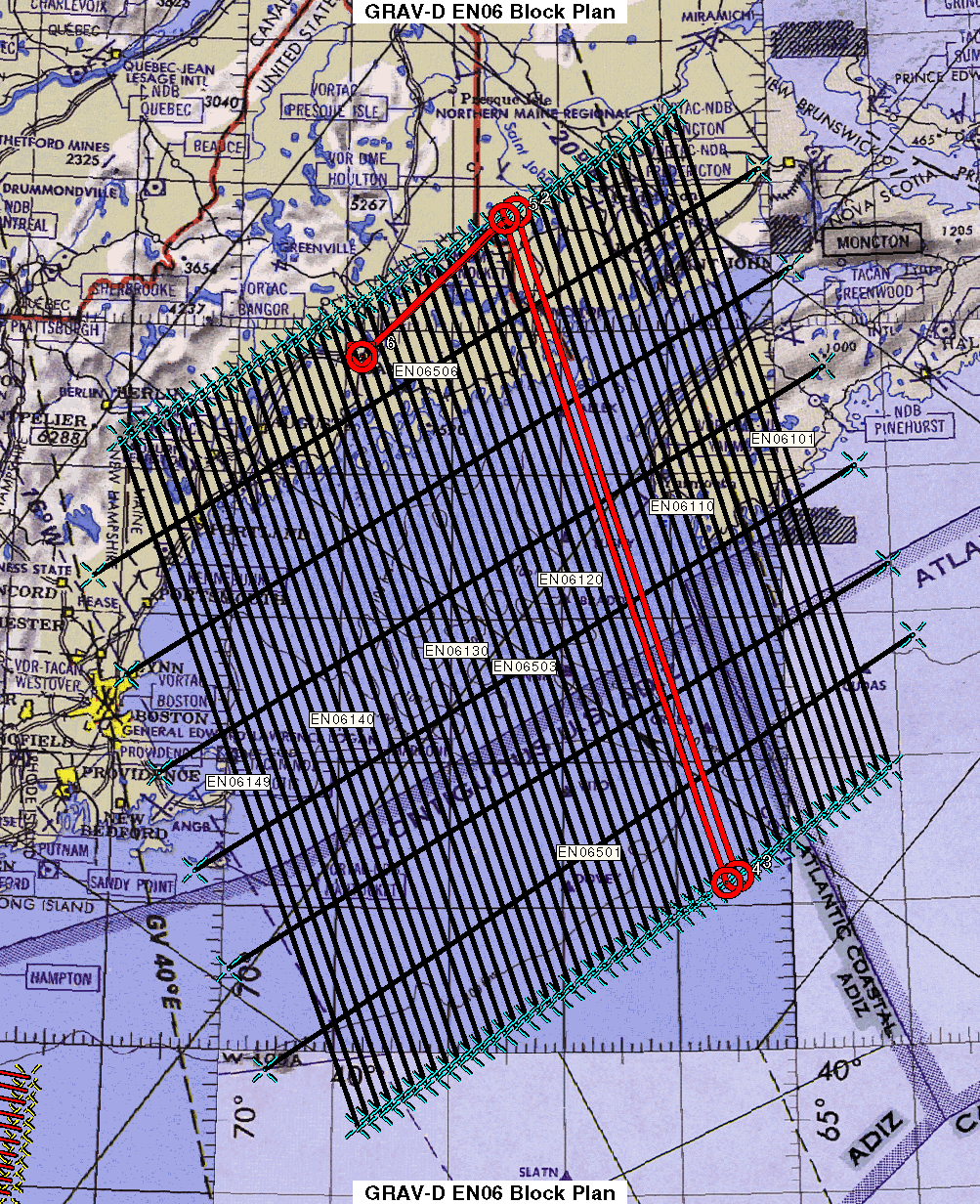 March 12, 2014
DCALS Spring Banquet
25
[Speaker Notes: Block layout based on aircraft, adjust size of block if needed]
GRAV-D Aircraft
DOI Bureau of Land Management
Pilatus PC-12
Fugro
King Air E-90A
Cessna Conquest
Naval Research Lab
King Air RC-12
NOAA 
Gulfstream Jet Prop
NOAA P-3 Hurricane Hunter
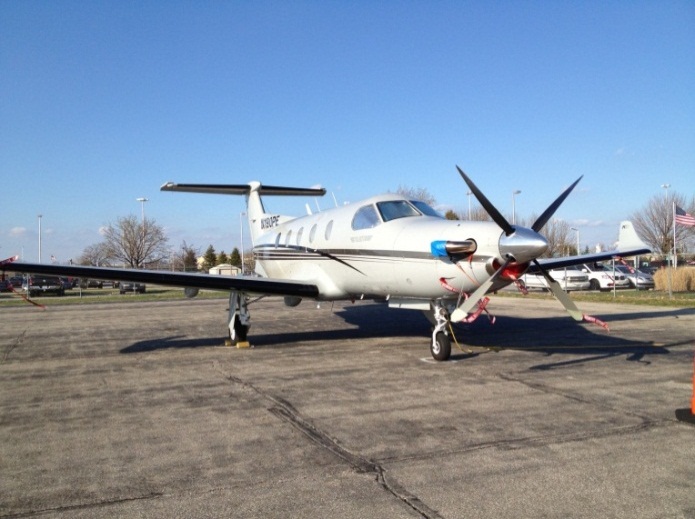 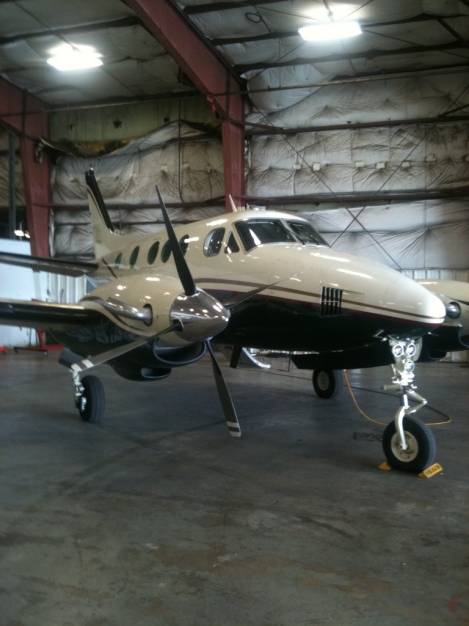 Pilatus PC-12
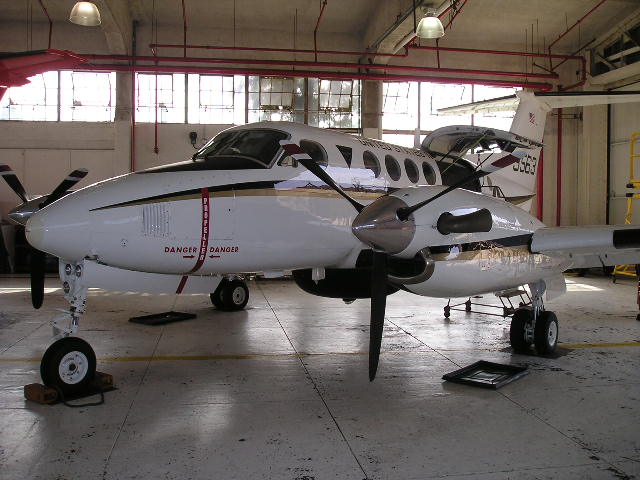 King Air E-90A
King Air RC-12
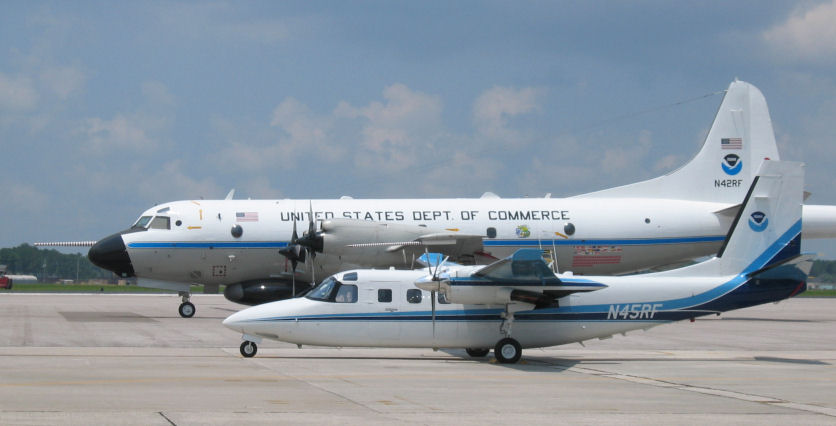 March 12, 2014
DCALS Spring Banquet
26
[Speaker Notes: GRAV-D surveys have been operating on a number of aircraft.  In order to accomplish our objectives within budget, we utilize a “portfolio” of aircraft of both government and contract origin.  We’ve used the NOAA Jet Prop and the P-3, although little opportunity exists for further use of these aircraft.  We operate about five months/year aboard the BLM Pilatus PC-12 aircraft.  This aircraft is used for fire-spotting during warmer weather months in AK and the western US.   This year we began working with Fugro to provide us aircraft services. We plan also to work this year with the Naval Research Lab and the VXS-1 Navy Squadron aboard their RC-12 King Air aircraft.]
Reconnaissance Survey
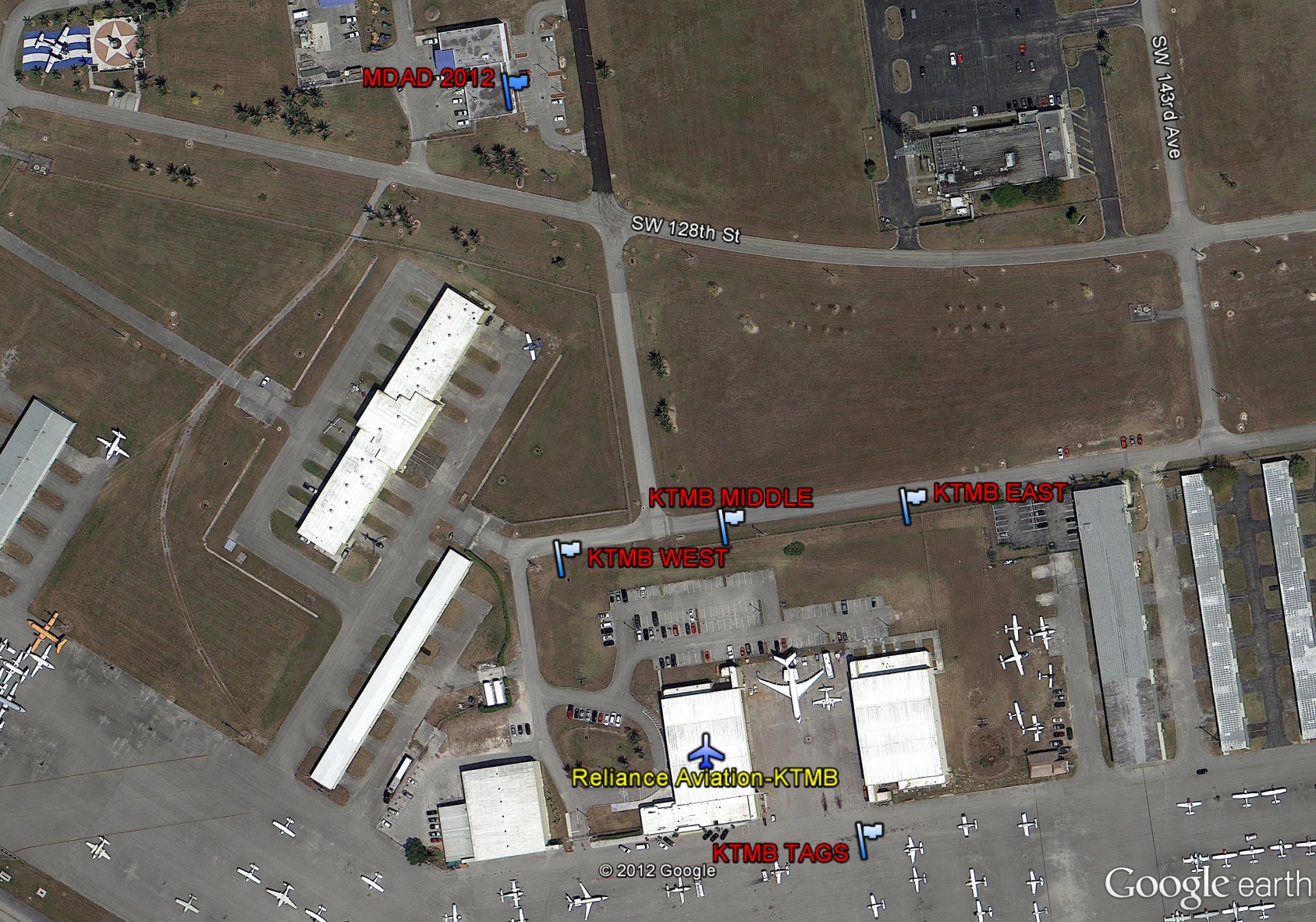 Absolute Gravity 
Station
GPS Base Stations
Parking Space
Gravity Tie
March 12, 2014
DCALS Spring Banquet
27
Gravity Tie and GPS Base Stations
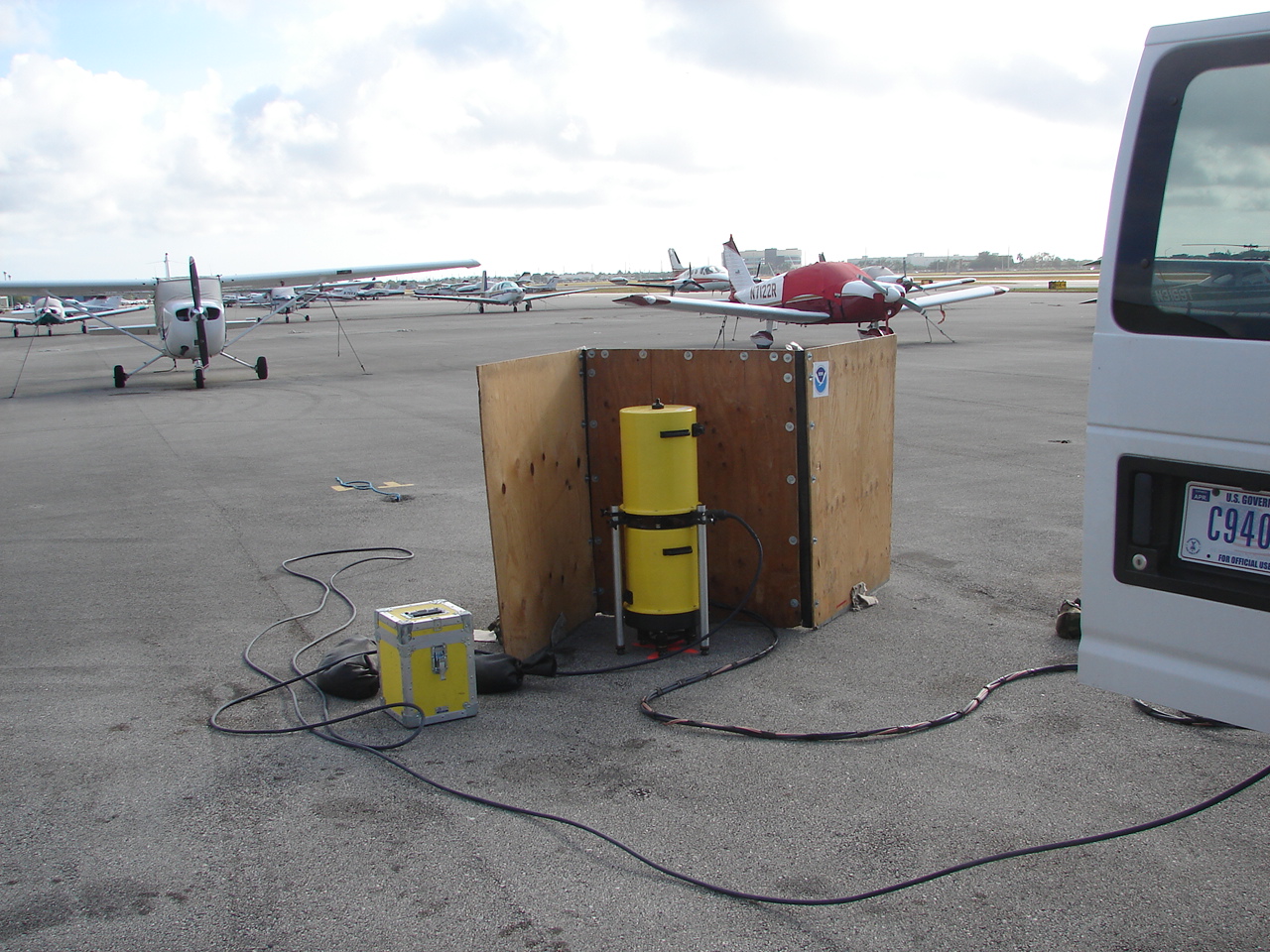 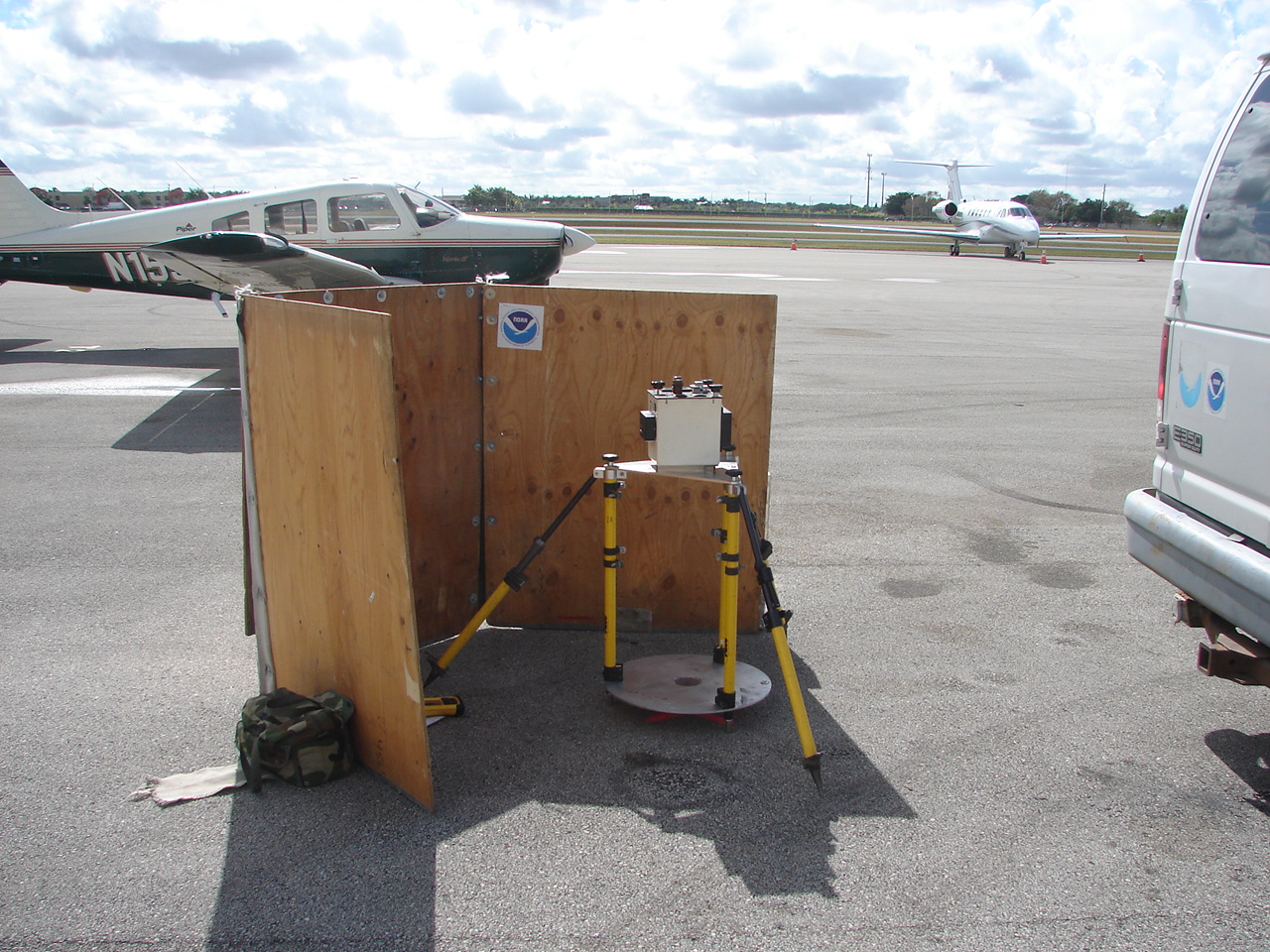 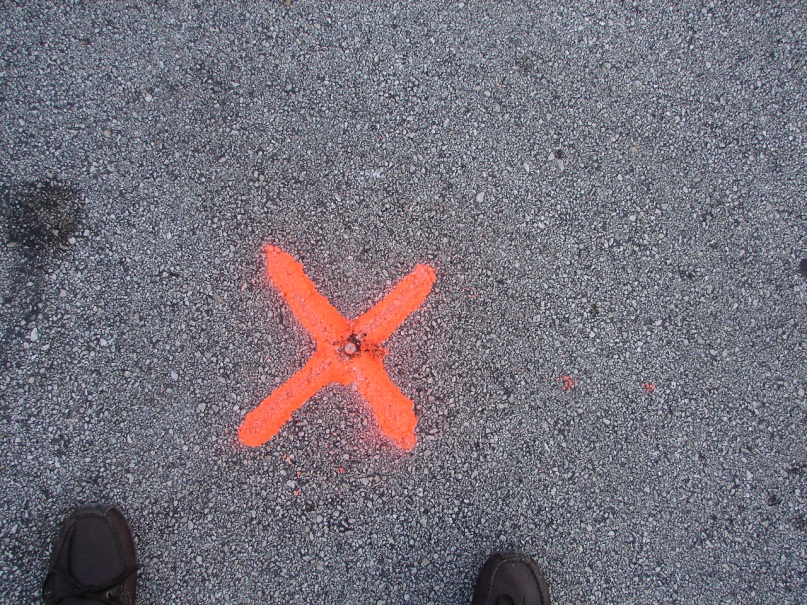 Parking spot ID
A10 measurement
Vertical gravity gradient
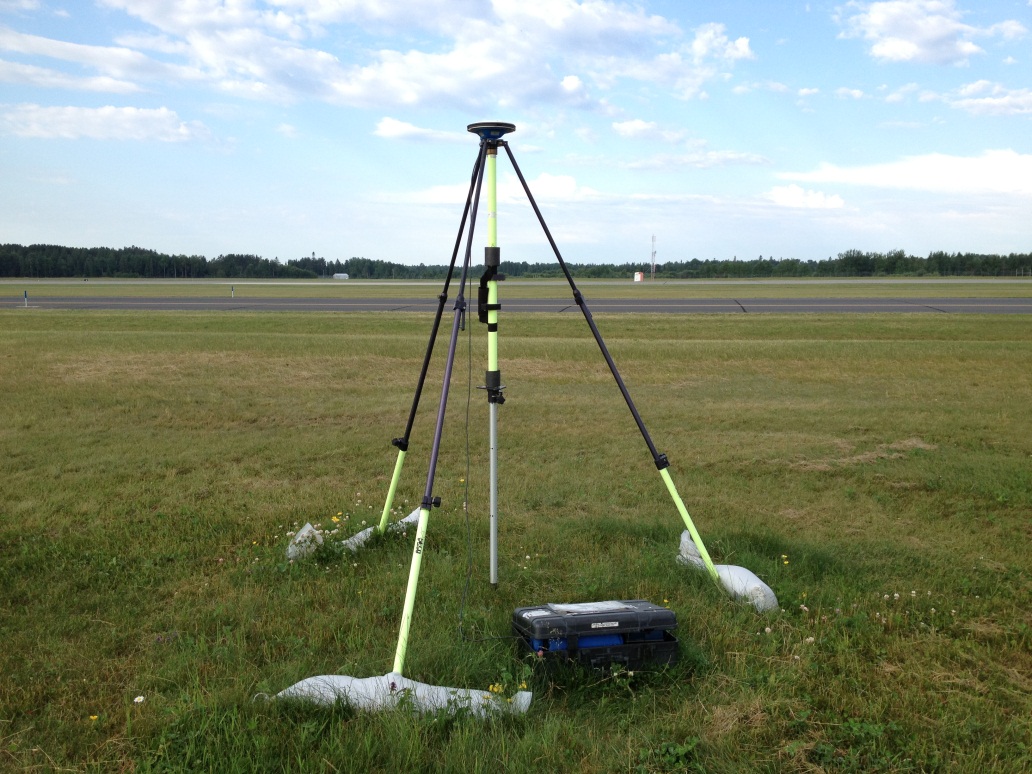 March 12, 2014
DCALS Spring Banquet
28
GPS Base Stations
GRAV-D Instrumentation
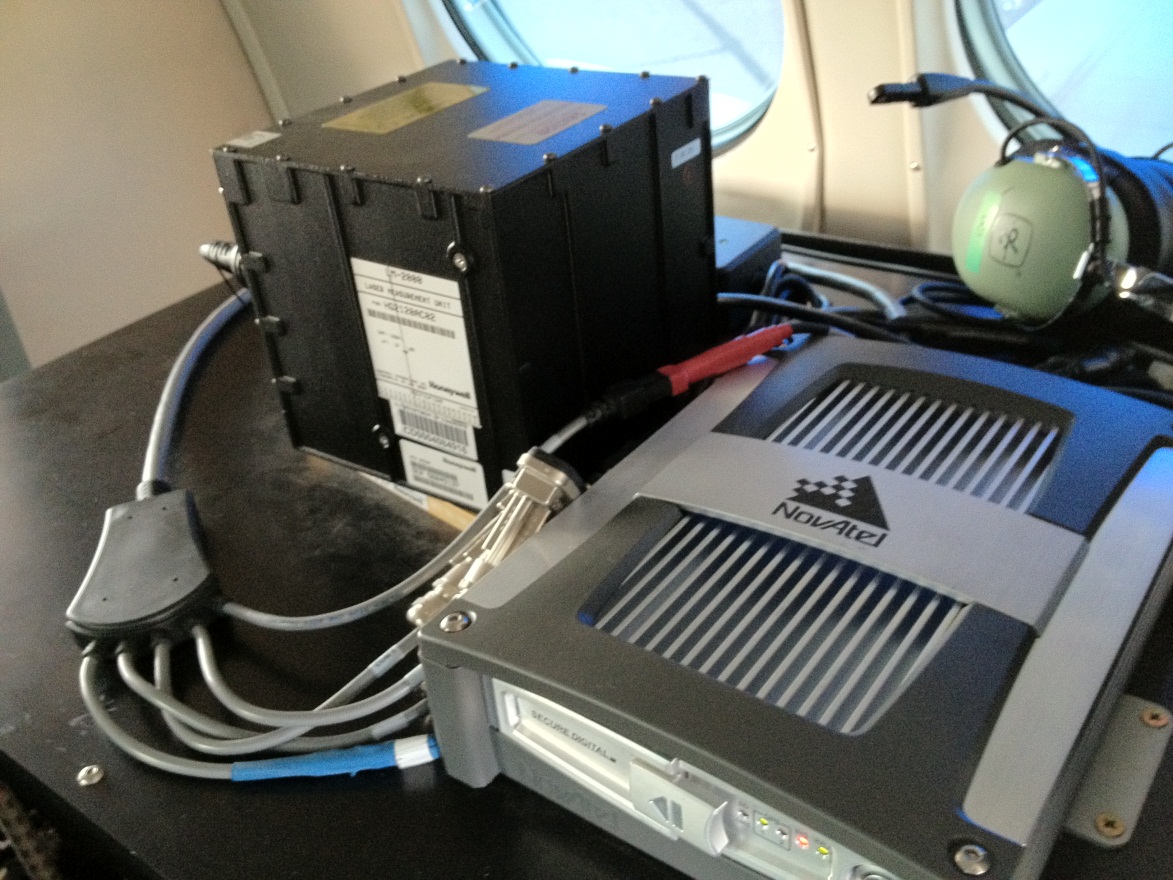 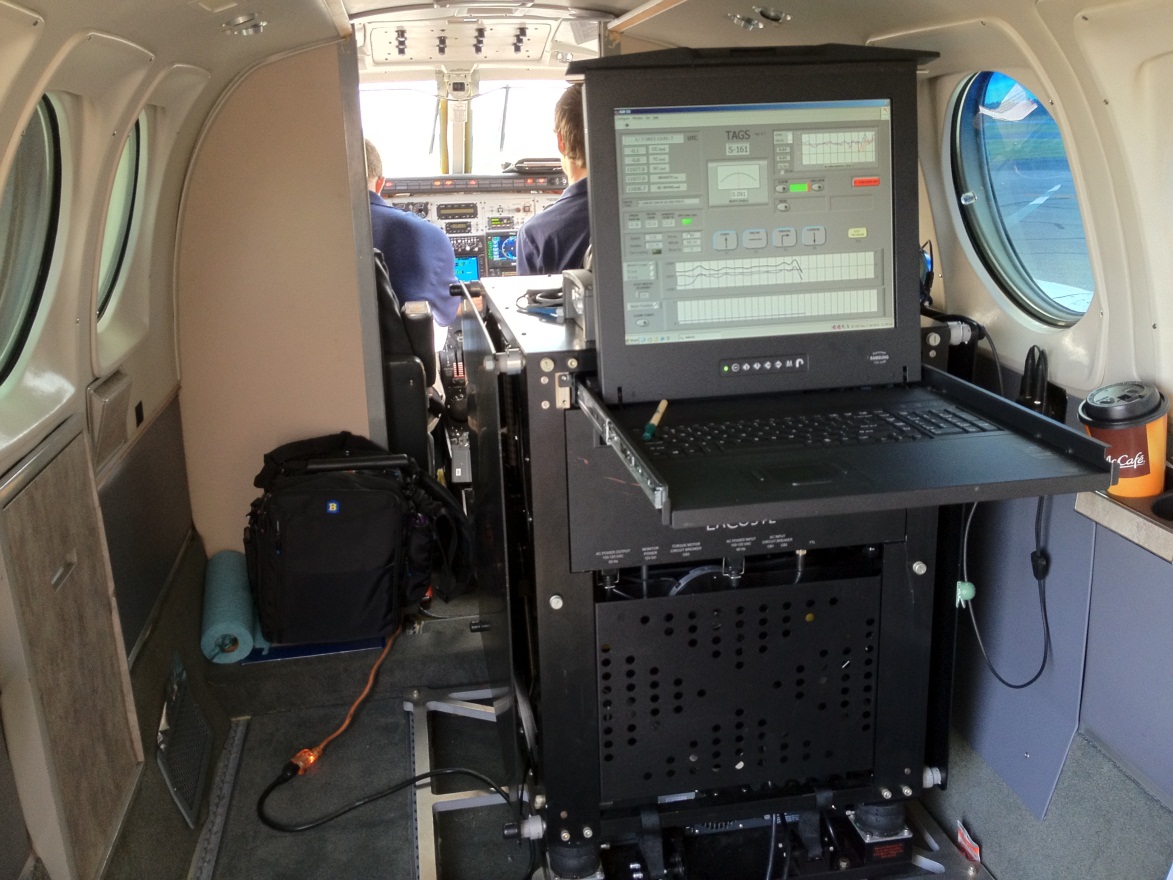 Both instruments include GNSS receivers
SPAN system allows for tightly coupled GPS/IMU solutions
Micro-g LaCoste 
TAGS Gravimeter
NovAtel SPAN-SE
w/ Honeywell µIRS IMU
March 12, 2014
DCALS Spring Banquet
29
Instrument Installation
Instrument suite installed
Lever arm survey required
Test flight performed
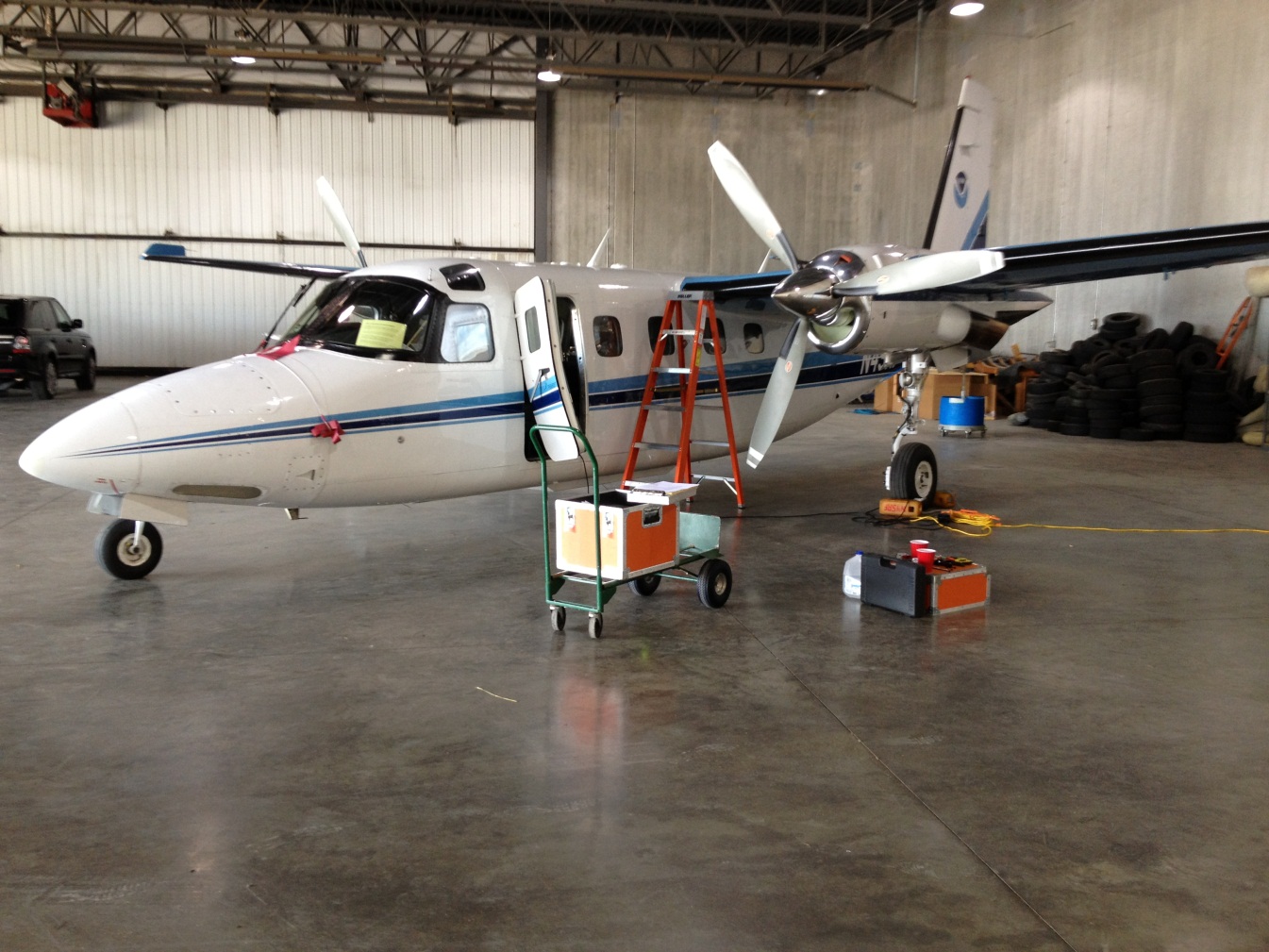 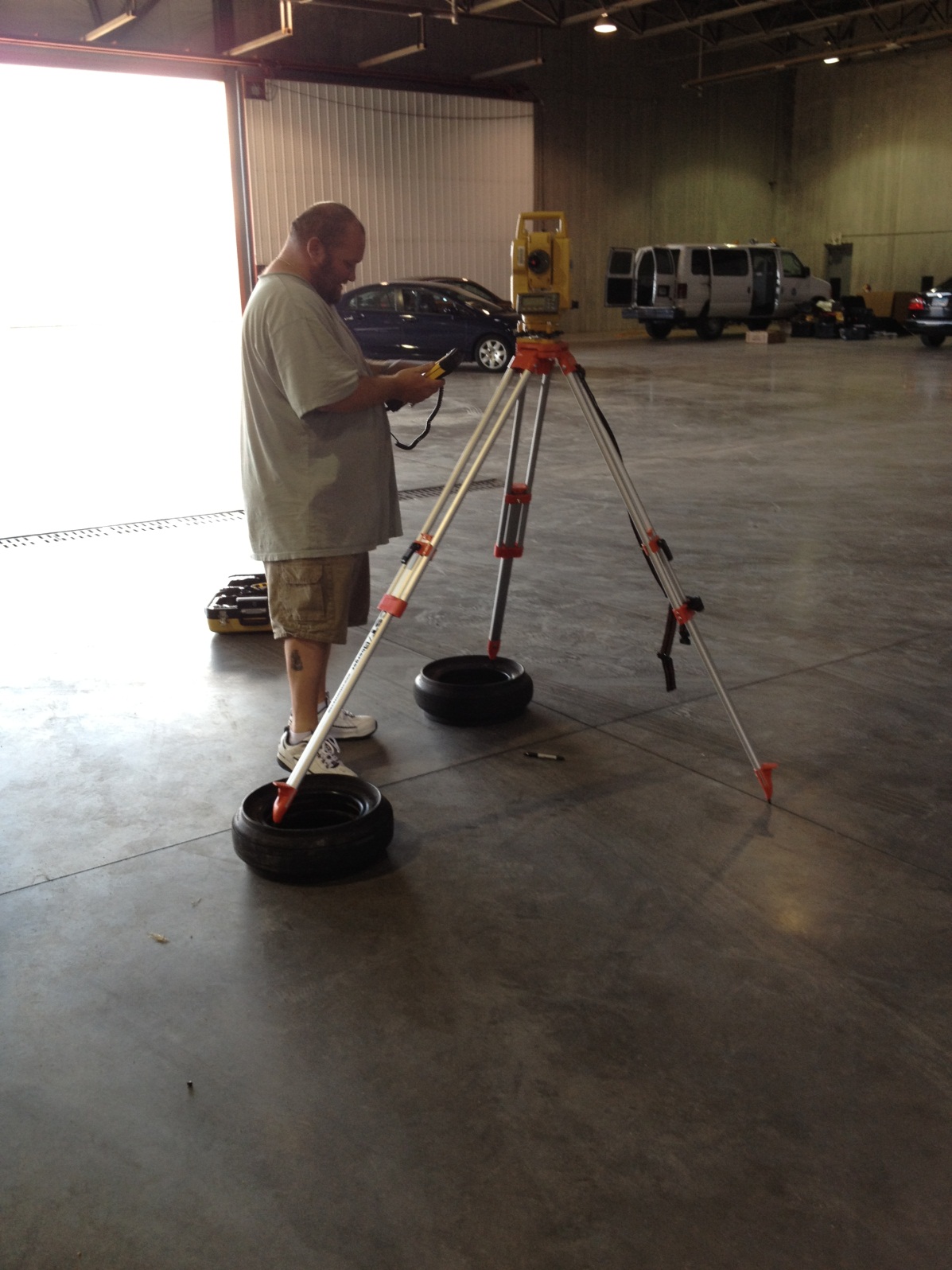 March 12, 2014
DCALS Spring Banquet
30
Data Collection and Field Data QC
Goal is two flights per day when/if:
Weather/atmosphere is calm  (TAGS cannot tolerate turbulence)
Instruments and aircraft are in working order
Good GPS geometry
Military airspaces are not “hot”
We have the operators/pilots to support two flights per day
March 12, 2014
DCALS Spring Banquet
31
Data Collection and QC
Data are evaluated to verify instrument performance and data quality
OBJECTIVE:  Identify ASAP lines that must be reflown
March 12, 2014
DCALS Spring Banquet
32
Data Handling
Complete metadata logs daily and survey report written
Ship the data back to HQ for final processing
GPS/Gravity data reprocessed at HQ with precise orbits
Released to the public via the GRAV-D website 
Released to the geoid team
Lake Huron survey
March 12, 2014
DCALS Spring Banquet
33
GRAV-D Website
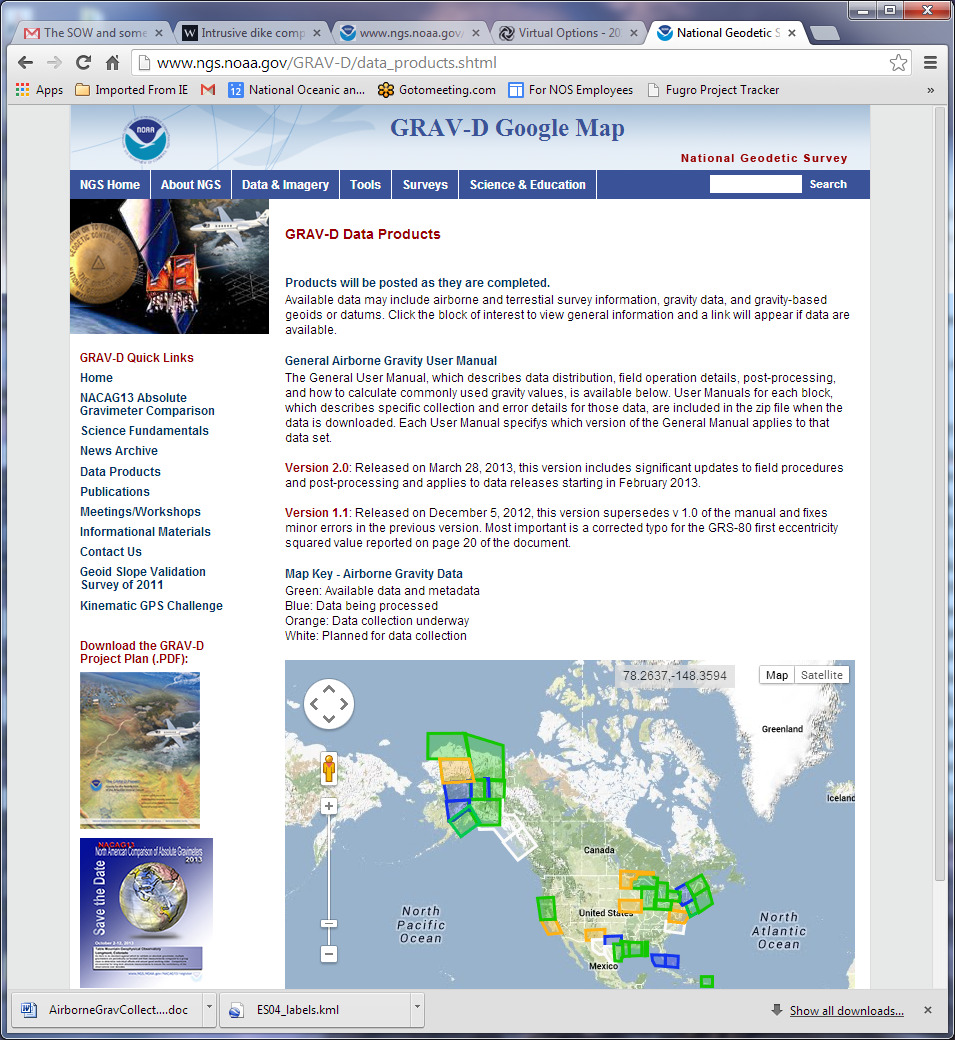 http://www.ngs.noaa.gov/GRAV-D
March 12, 2014
DCALS Spring Banquet
34
Creation of New Geoid
The gravity data from satellites, airborne, corrected surface data, and terrain predictions will be blended into a gravity field
As regions are completed, “beta” preliminary geoids will be created and released to the public for local testing
Create a gravimetric geoid that will be the basis of the new vertical datum
March 12, 2014
DCALS Spring Banquet
35
New Datums Released
In 2022, the new geometric datum and the new vertical (geopotential) datum will be released
The realization of the new datums will be through GNSS receivers
March 12, 2014
DCALS Spring Banquet
36
Part 3: Impact on Surveying
NEW VERTICAL DATUM(Components)
Design and adopt new geometric reference frame (Geometric Datum Project)
Realize new geometric datum with existing passive/active control, i.e., a horizontal (geometric) adjustment
Definition of the W0 surface as the new datum reference surface
Build a gravimetric geoid with an overall accuracy of 1 cm (GRAV-D Project)
Make orthometric heights easily available
Agreement on W0 Value
Orthometric Heights from OPUS
Make geoid-based orthometric heights available via OPUS (NGS’ Online Positioning User Service)
Done, in extended output
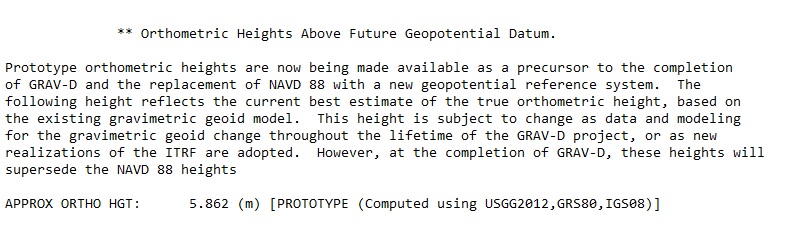 Online Positioning User Service (OPUS)
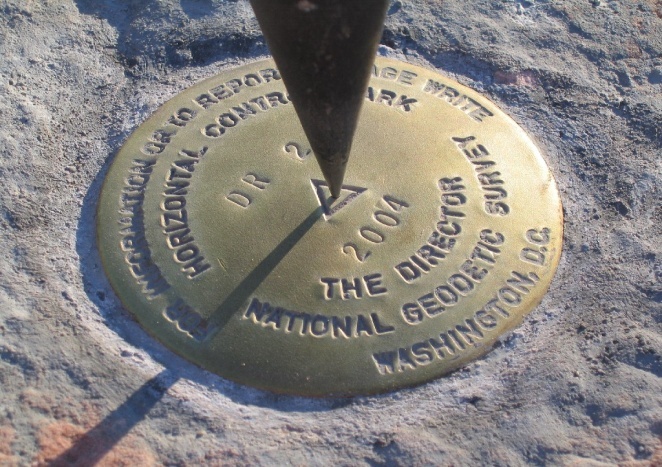 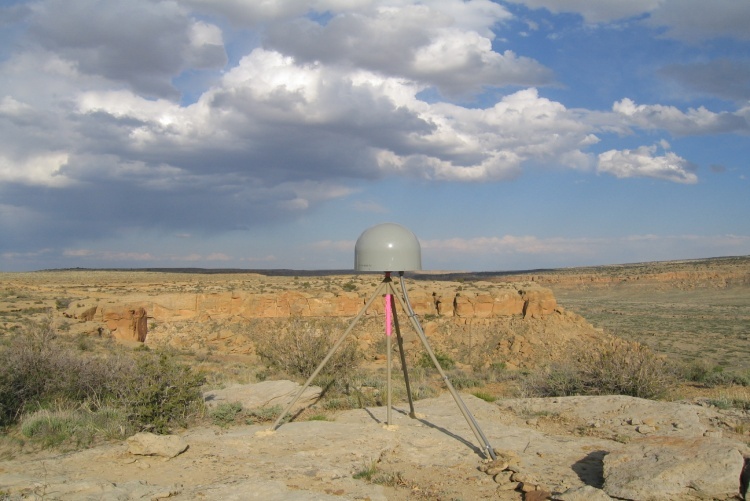 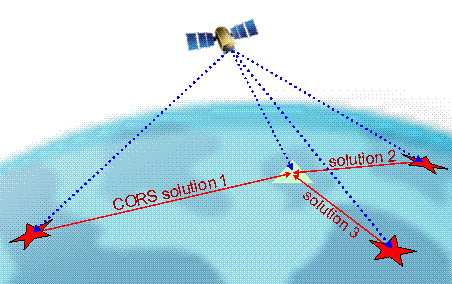 >15 min of L1/L2 GPS data >>> www.ngs.noaa.gov/OPUS
Processed automatically on NGS computers
Solution via email - in minutes
Fast, easy, consistent access to NSRS
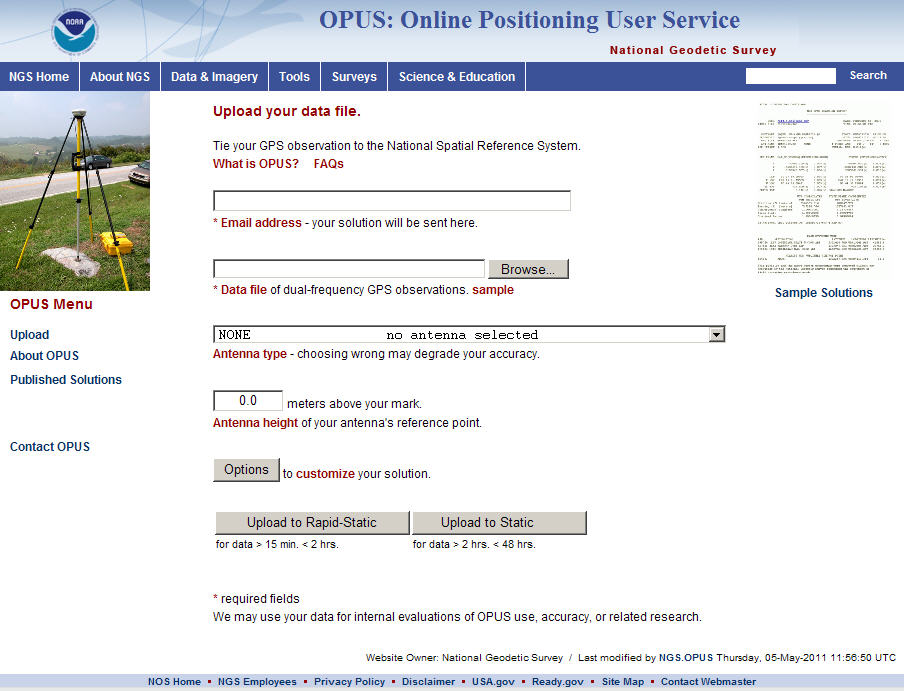 e-mail
GPS file
antenna
antenna height
(OPTIONS)
OPUS-RS   or   OPUS-Static
(15 min-2 hr)       (2-48 hr)
Experimental Models
Annually update an experimental gravimetric geoid with GRAV-D data
Evolution as we move 
from USGG2012 (last non-GRAV-D gravimetric geoid)
through xGG201? (annual experimental geoid)
to USGG2022 (the final geoid with GRAV-D)

Starting 2014: National Ocean Service Requirement
xGG2014
First experimental geoid model likely to be available this summer
Online tools for accessing it (GRAV-D website)
Will include GRAV-D data over the Great Lakes and Northeast, possibly the mid-Atlantic
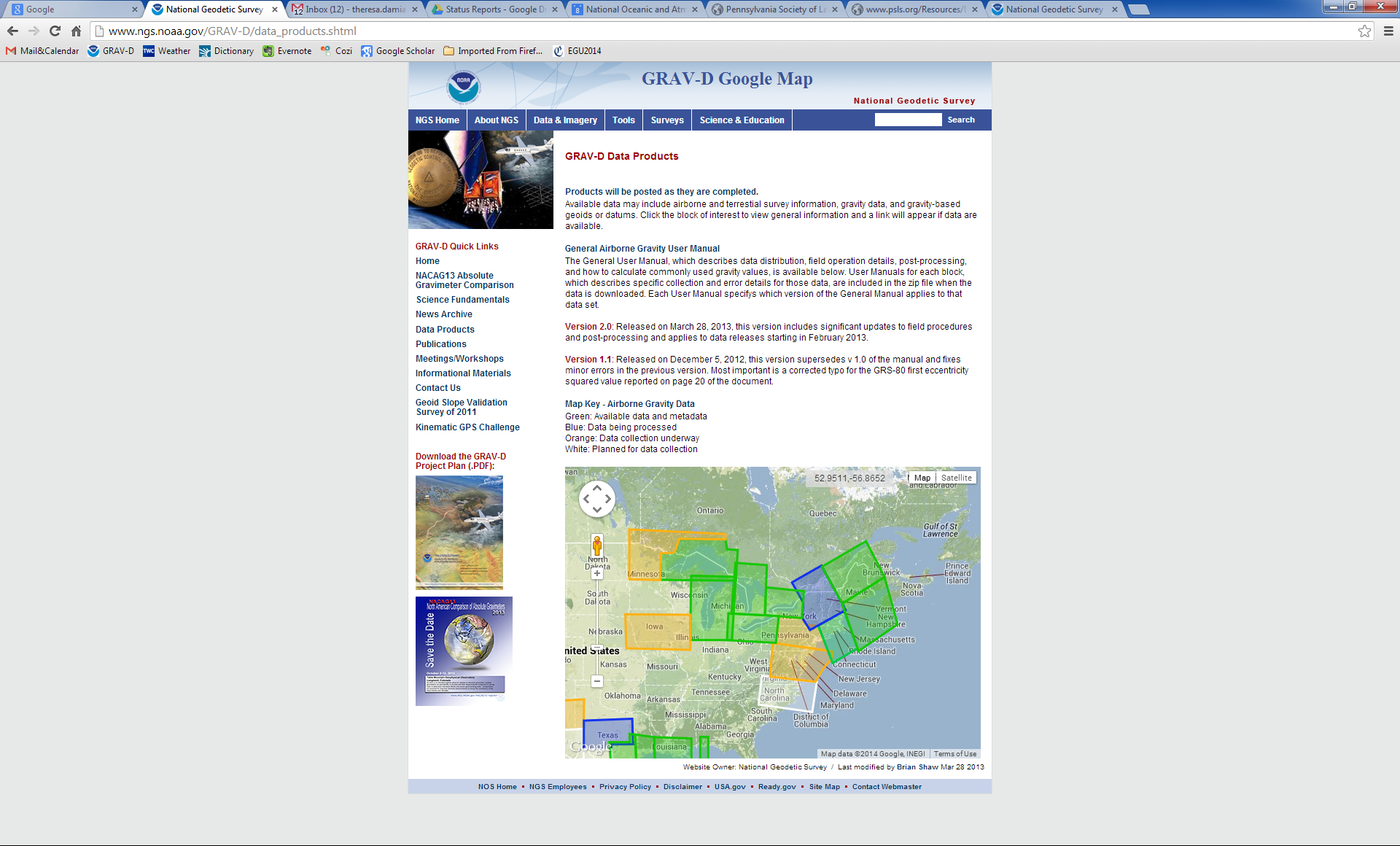 -
+
+
+
+
+  Will be included
?  May be included-   Not included
+
+
+
+
-
+
+
+
?
How much will heights change?
How much will NSRS ellipsoid height change?
Geometric Datum will be aligned to ITRF
Approx -1.9 m (Puerto Rico) to +2.0 m (Guam)

How much will NSRS CONUS orthometric height change?
Approx +0.1 m (Florida) to -1.3 m (Washington)
More than 2 meters of change in Alaska
Geopotential Datum Changes
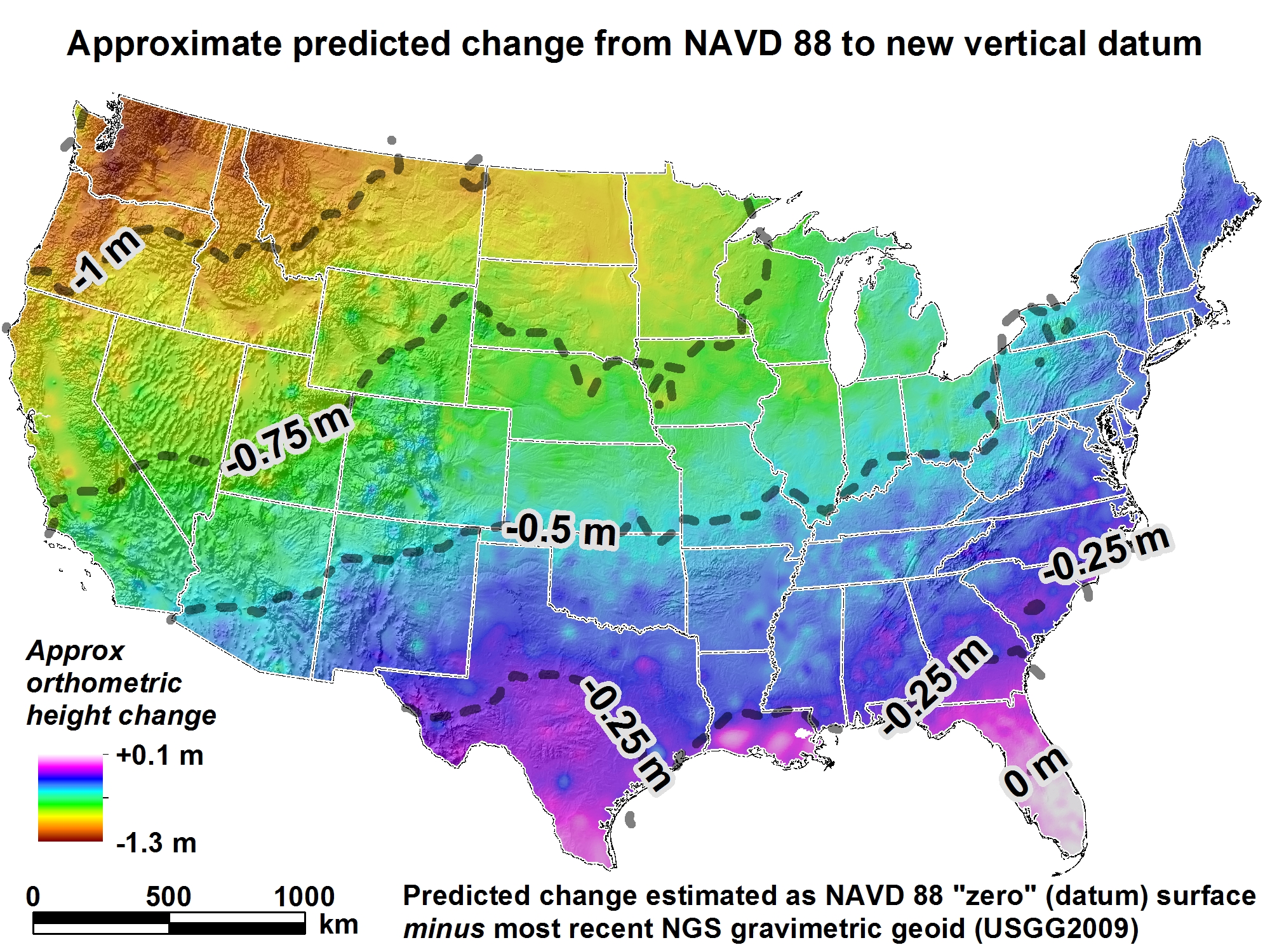 March 12, 2014
DCALS Spring Banquet
46
USGG2012
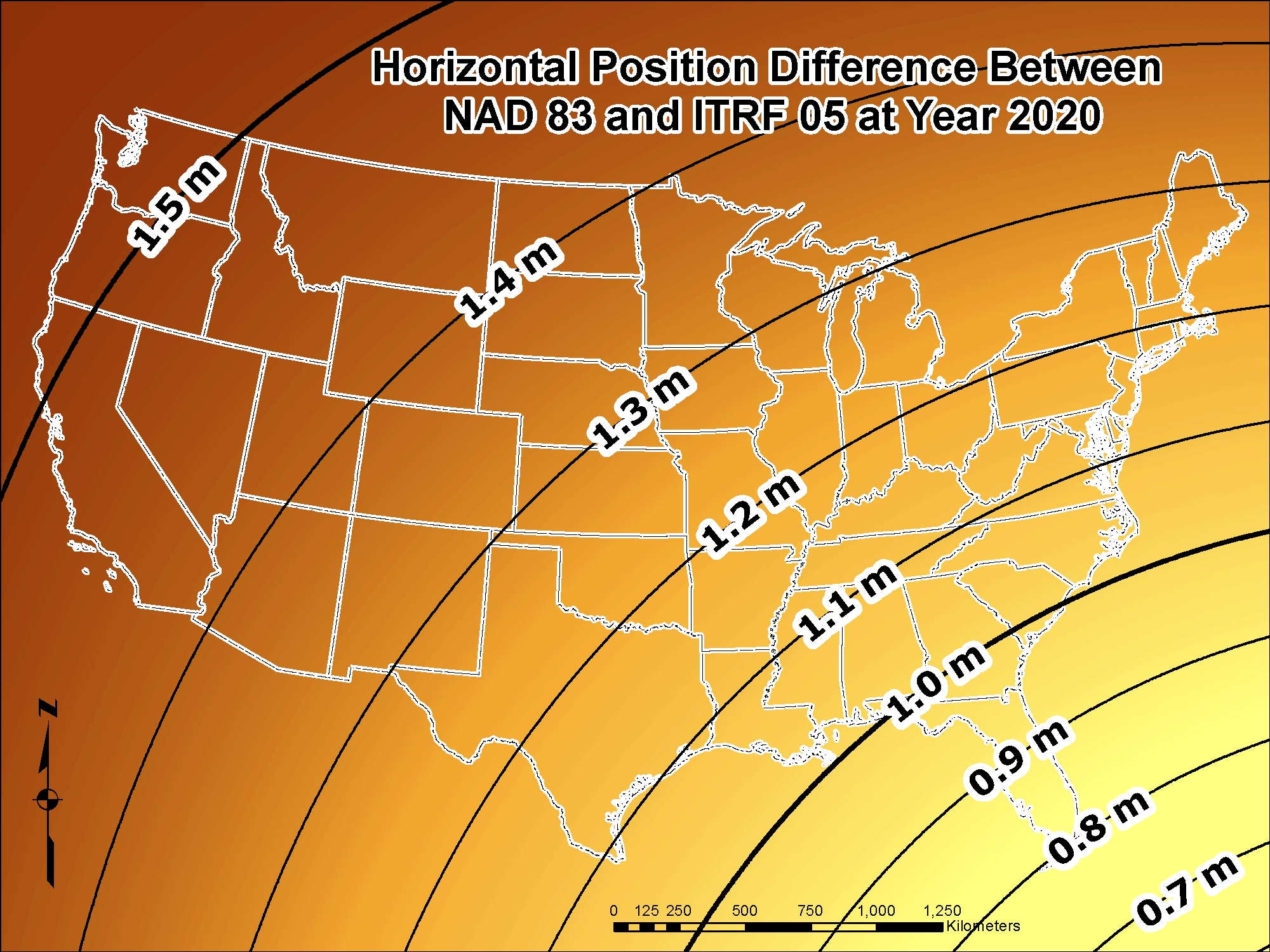 March 12, 2014
DCALS Spring Banquet
47
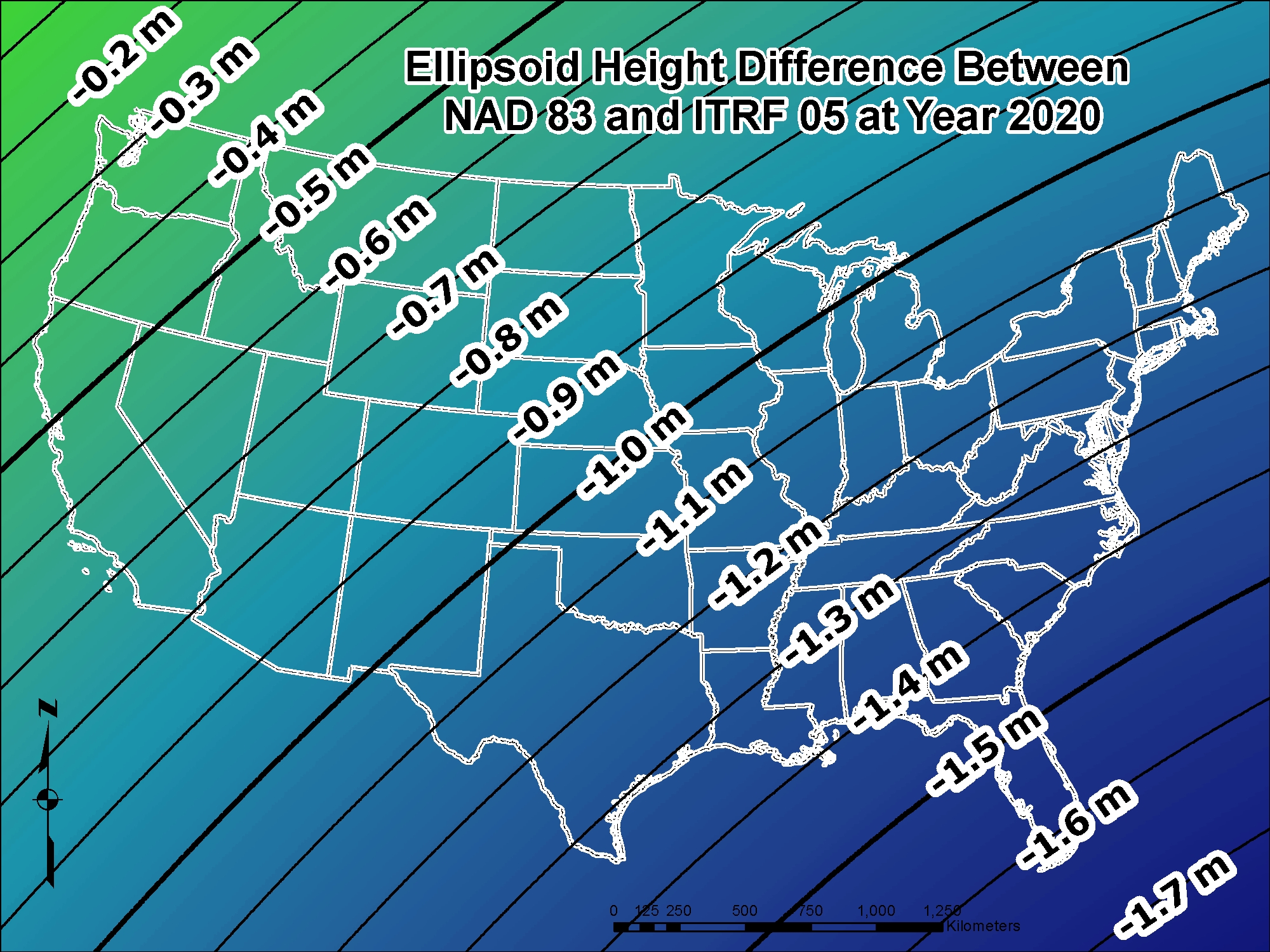 March 12, 2014
DCALS Spring Banquet
48
NEW VERTICAL DATUM(Components)
Prepare a forward and backward vertical datum conversion strategy - points and maps/charts (ref: NC Pilot Project)
Work with FGCS for adoption of new/updated (FGCS Vertical Working Group):
Standards of Accuracy
Specifications
Procedures, and
Guidelines
Outreach
Metadata is Critical
Your positional metadata should include:
datum
epoch
source
These will facilitate transforming from current to new datum
Maintaining your original survey data will provide more accurate results
Orthometric datums
Ellipsoidal (geometric) datums
Tidal datums
Calibrated Helmert Transformations
WGS 84 (G1150)
NGVD 29
WGS 84 (G873)
Tide Models
WGS 84 (G730)
MHHW
WGS 84 (orig.)
VERTCON
MHW
ITRF2000
ITRF97
NAD83 (CORS96)
MTL
ITRF96
NAVD 88
LMSL
ITRF94
DTL
ITRF93
ITRF92
MLW
ITRF91
ITRF90
GEOID99,
GEOID03,
GEOID09
MLLW
ITRF89
TSS
(Topography of the Sea Surface)
ITRF88
SIO/MIT 92
NEOS 90
PNEOS 90
VDatum: Vertical Datum Transformation Tool
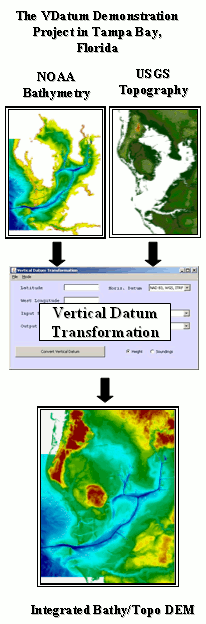 VDatum is a software tool capable of transforming coastal bathymetry and land topographic elevations between 36 different vertical datums.
http://vdatum.noaa.gov/
NGS Geodetic Tool Kit &Geodetic Software Download
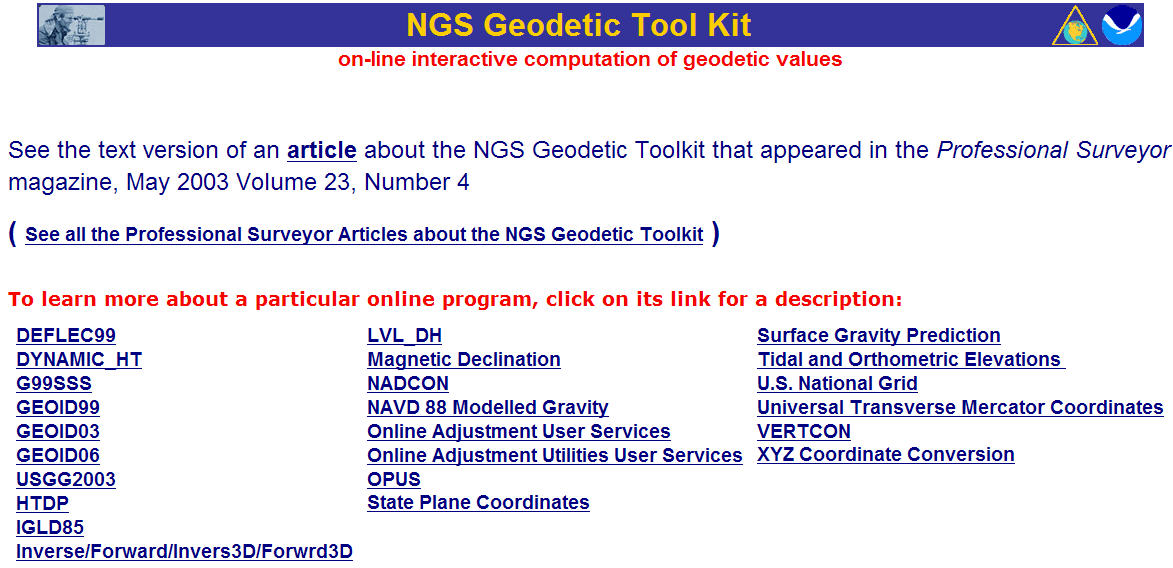 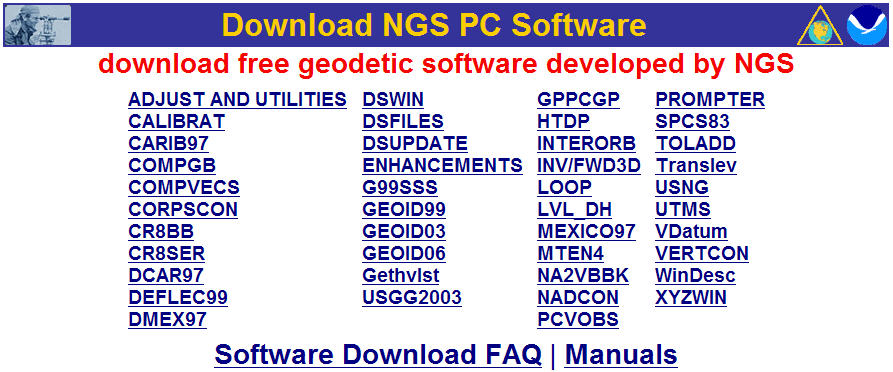 datum/coordinate conversion
time-dependent positioning
datasheet utilities
geodetic utilities	
geoid modeling		
gravity prediction
network adjustment
GPS project analysis
project submission
How to Plan for the Future
Move to newest realizations
NAD 83(2011) epoch 2010.00
USGG12 (gravimetric geoid) / GEOID12A (hybrid geoid)
Obtain precise ellipsoid heights on NAVD 88 bench marks (OPUS-DB, contact NGS Geodetic Advisor)
Improves hybrid geoid models and provides “hard points” in new 	vertical datum
Follow new NGS Guidelines when released
Move off of NGVD 29 to NAVD 88
Understand the accuracy of VERTCON in your area
Move away from passive marks to GNSS
Especially move off of classical passive control
Require/provide complete metadata for all mapping contracts
How did they get the positions/heights?   Document it!!
GNSS-Derived Height Guidelines
Current Technical Memorandum:
- Guidelines for Establishing GPS-Derived Ellipsoid Heights - NOAA TM NOS NGS-58 Nov 1997
- Guidelines for Establishing GPS-derived Orthometric Heights (Standards: 2 cm and 5 cm) NOAA TM NOS NGS-59 Mar 26, 2008
- Available: http://www.ngs.noaa.gov/PUBS_LIB/pub_GPS.shtml


12/02/2013 - Field Campaign Begins in South Carolina to Update NOAA Height Guidelines
Beginning December 2, NOAA and surveying and engineering firm, Gustin, Cothern & Tucker, Inc., (GCT), will begin a field campaign to collect Global Navigation Satellite System (GNSS) observations in South Carolina. Working in collaboration with the South Carolina Geodetic Survey, this effort is part of a larger study to update and improve existing NOAA guidelines to establish GNSS-derived heights. Since the original guidelines were published, many advances in science and technology have prompted a re-examination of how GNSS may be most effectively used to determine elevations.

STAY TUNED: http://www.ngs.noaa.gov/heightmod/
How will I access the new 
vertical datum?
Primary access (NGS mission)
Users with geodetic quality GNSS receivers will continue to use OPUS suite of tools

Ellipsoid heights computed, and then a gravimetric geoid removed to provide orthometric heights in the new datum 

No passive marks needed

But, could be used to position a passive mark
[Speaker Notes: Multiple questions come up about using the new vertical datum.  Two examples are given in the next few slides.  The first is the example of how the new datum will address subsidence, say for floodplain mapping.  The second example is about how the datum will be accessible when there aren’t bench marks in the immediate region of interest.  Both examples rely on this simple formula:

Get an ellipsoid height (h) from GNSS in the latest geometric datum (the replacement for NAD 83)
Remove the NGS provided geoid model (N)
The orthometric height in the new datum (H) is just H=h-N]
How will I access the new 
vertical datum?
Secondary access (Use at your own risk)

Passive marks that have been tied to the new vertical datum

NGS will provide a “data sharing” service for these points (think “datasheets”)
Modeled velocities over time will mean growing uncertainty in the coordinate at datasheet retrieval
[Speaker Notes: NGS will eventually stop making the claim that we “know” the heights of bench marks as the method of providing access to the vertical datum.  What NGS will do is provide the orthometric height to a user on the day of their survey (and with the disclaimer that this height should not be taken as “known” for very long, due to the dynamic nature of the Earth).  If possible, height changes (velocities) will be computed and provided to
assist in predicting heights in the future.

Updated October 2010.]
After 2022- Updates to the Datum
Develop a long-term geoid-monitoring service
Will there be new satellite data?
Likely to include:
A tracking network
Co-located CORS with gravimeters?
Geophysical Models

Working group established
Boulder conference in 2009
Unstaffed at the moment
The Dynamic Earth
Actual Motion as detected by the NGS CORS Network (Continuously Operating Reference Station)
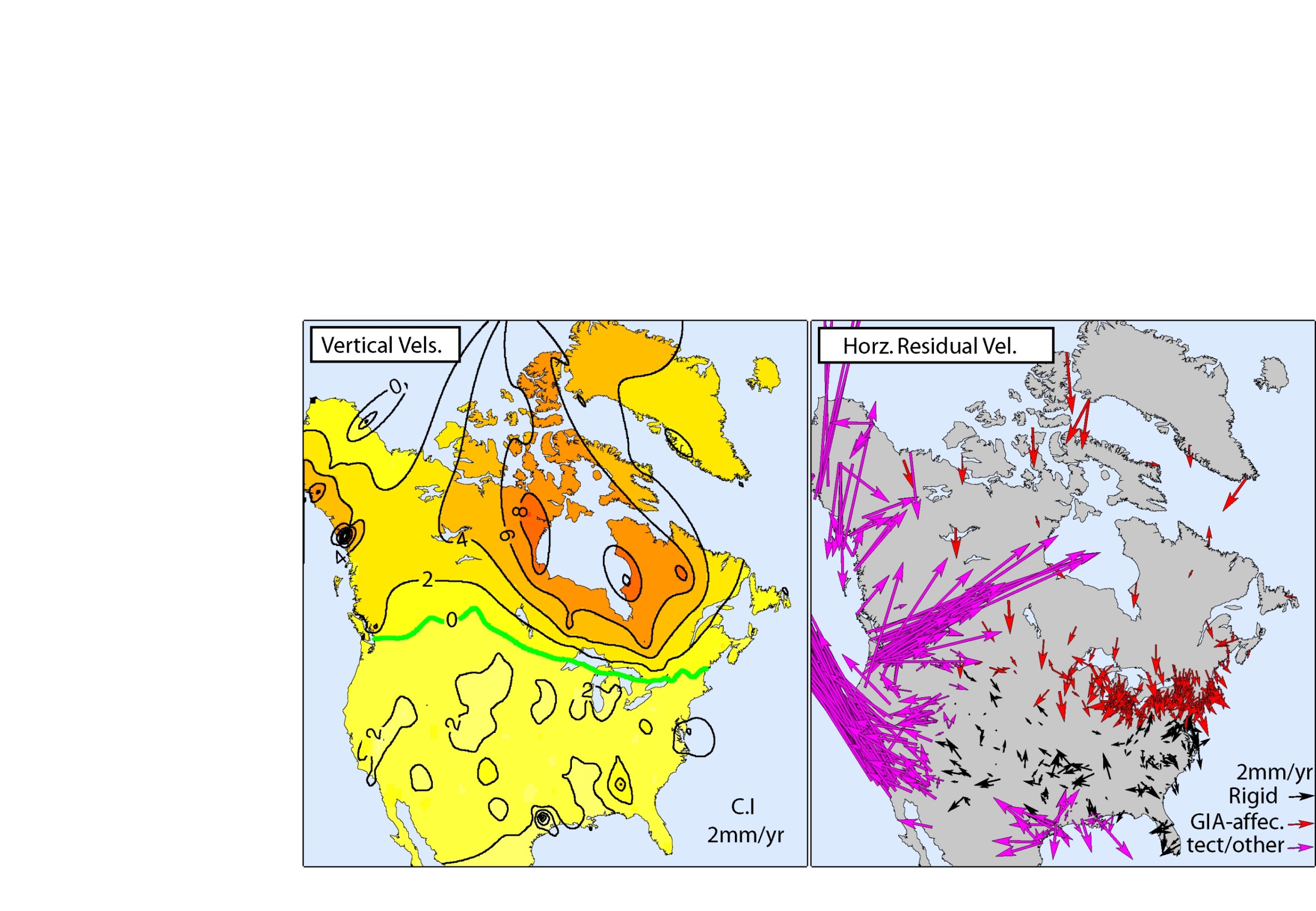 Geoid Height Change Over Time
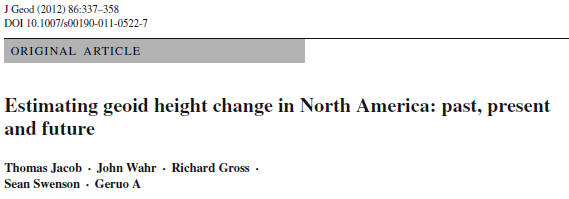 How often will updates be needed to maintain a 1-2 cm accuracy geoid?

Which areas of U.S. will see the most change?
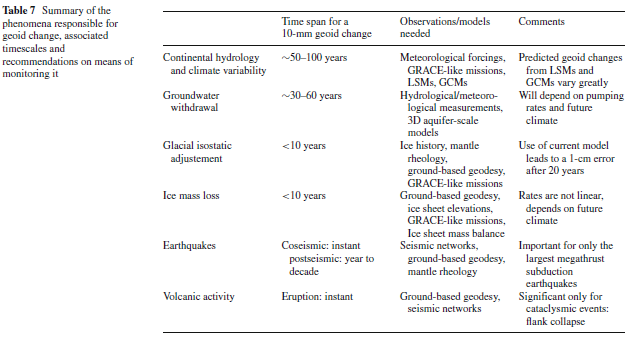 Their Answer: Approximately every 10 years for the Nation; Local adjustments may be needed after disasters
Education and Outreach
Get state legislatures to remove all references to “NAVD 88” and/or “NAD 83” on the books
New wording “National Spatial Reference System”
Informational Web Pages
Videos
Flyers
Regional Presentations and Webinars

Priorities for NGS’ 10-Year Plan
Some Information Already Available
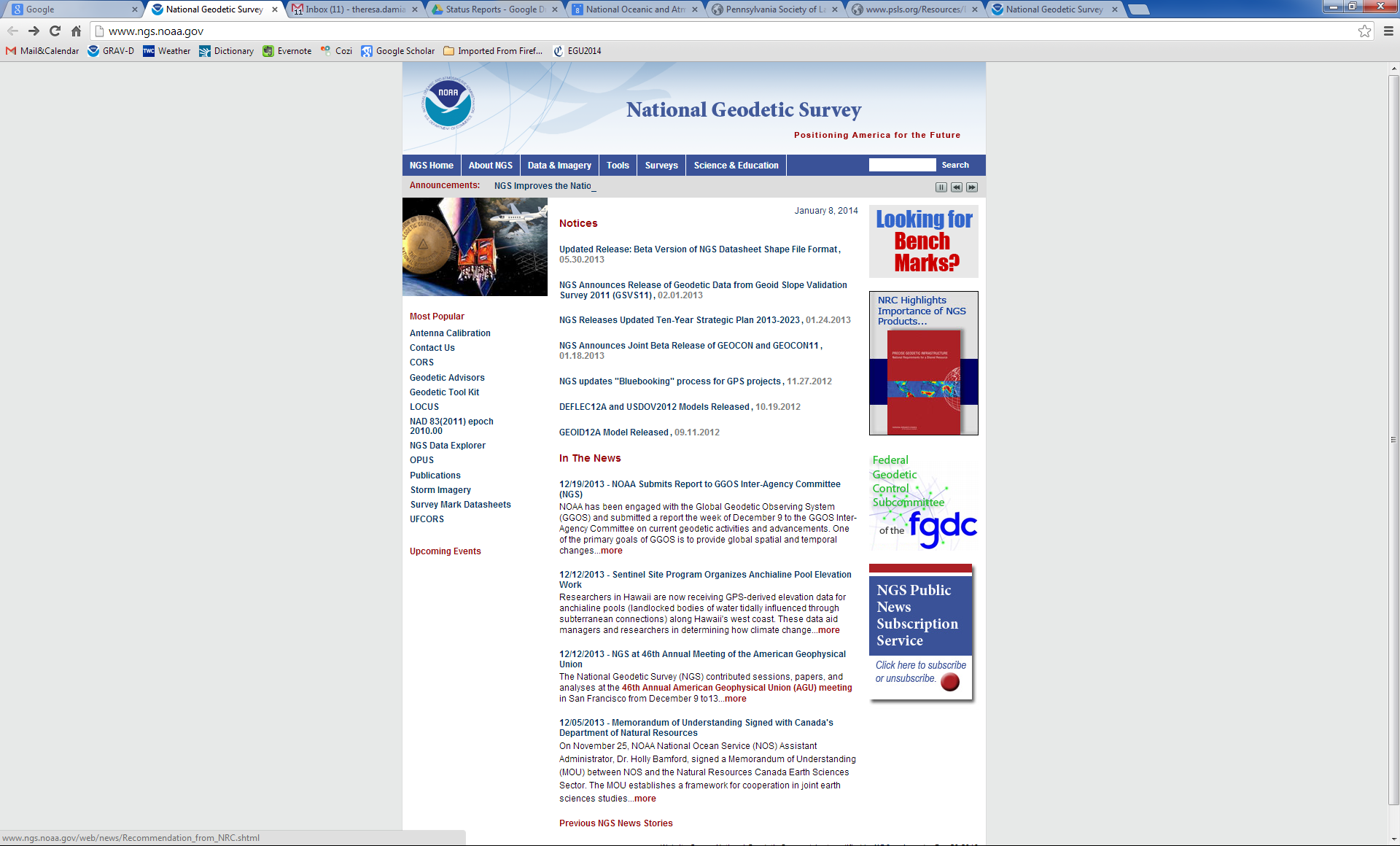 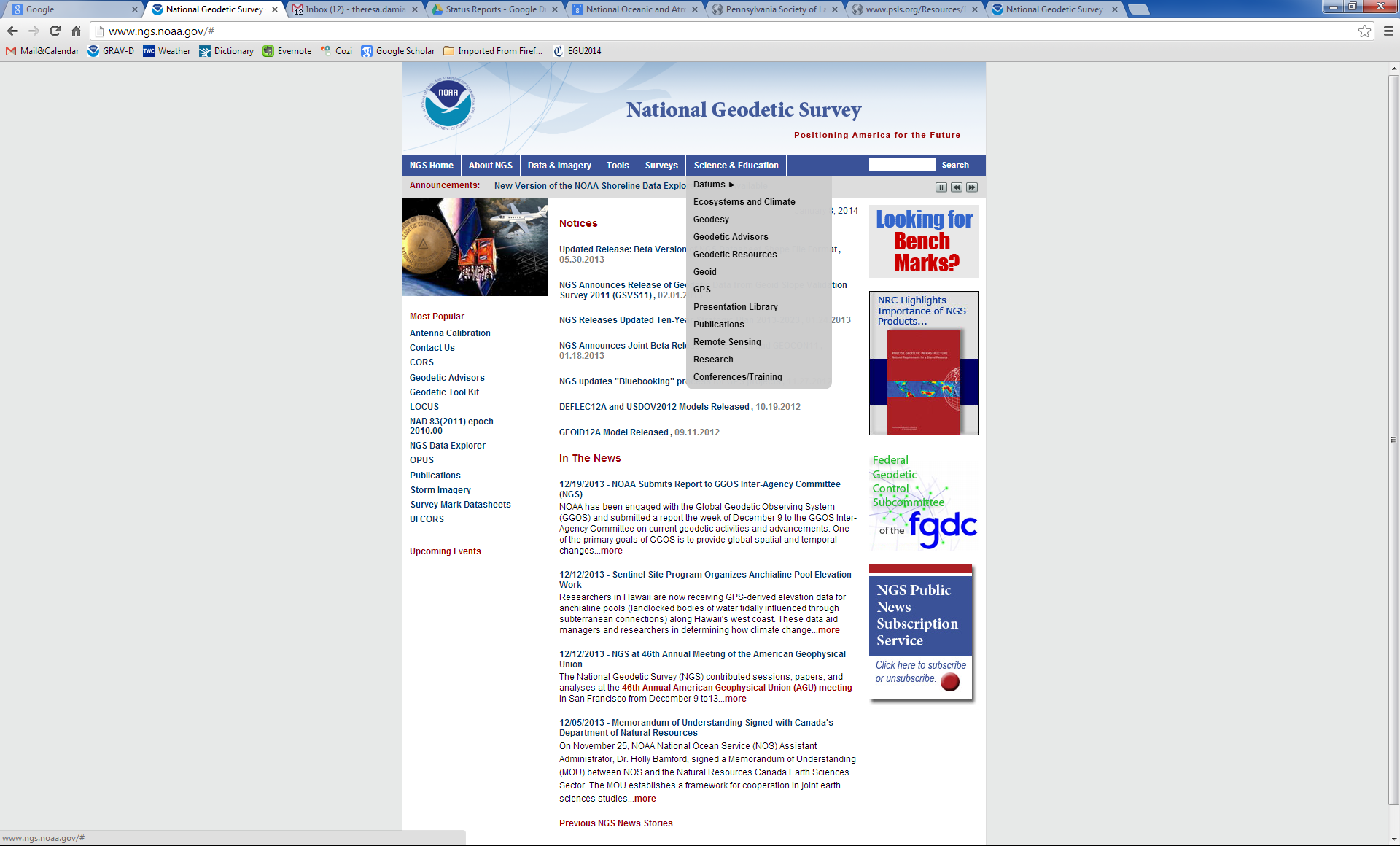 geodesy.noaa.gov
NGS Regional Presence
*New* Regional Advisors
More effective, consistent contact 
Outreach support for datum modernization

Previous “State Advisor” focus will shift to regional

Was no advisor for Pennsylvania; nearest was Bill Henning, who retired in 2013

PA will be part of “Eastern Great Lakes”

Will be gradual over the next 5 years (2013 – 2017)
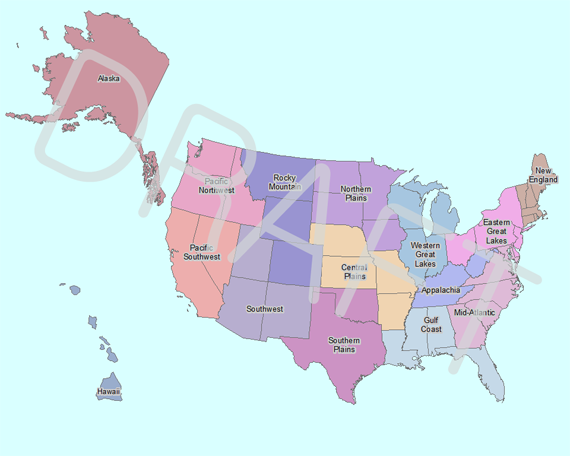 NGS Regional Presence
Height Modernization
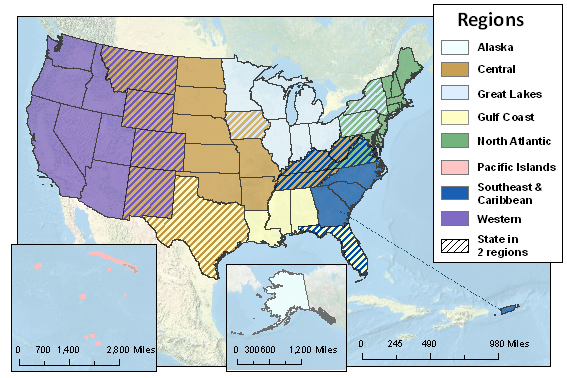 http://www.ngs.noaa.gov/heightmod/Regional.shtml
http://www.ngs.noaa.gov/heightmod/Pennsylvania.shtml
http://www.ngs.noaa.gov/corbin/calendar.shtml
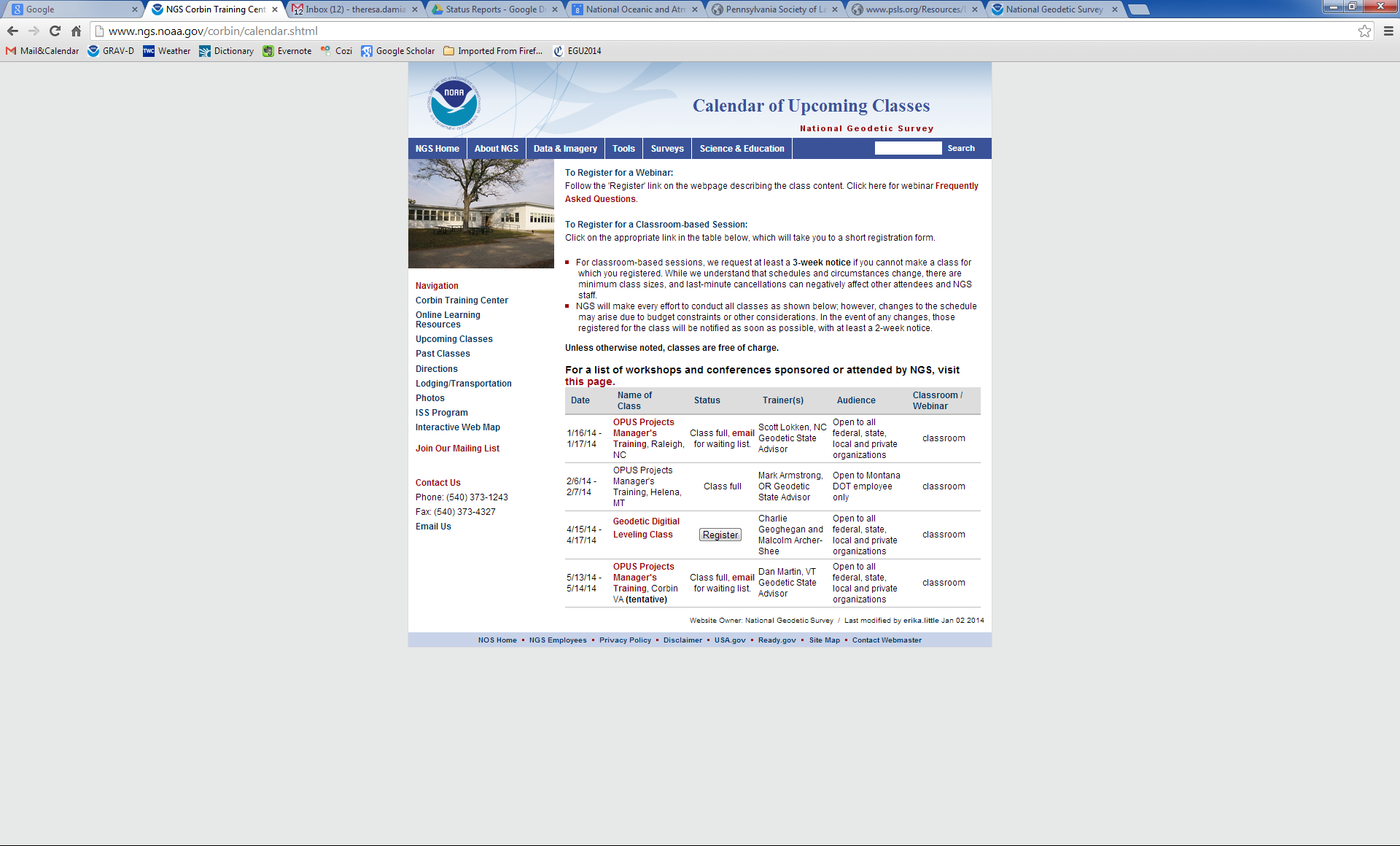 NGS Corbin, VA Training Center
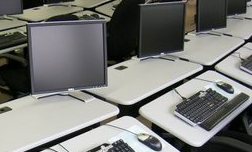 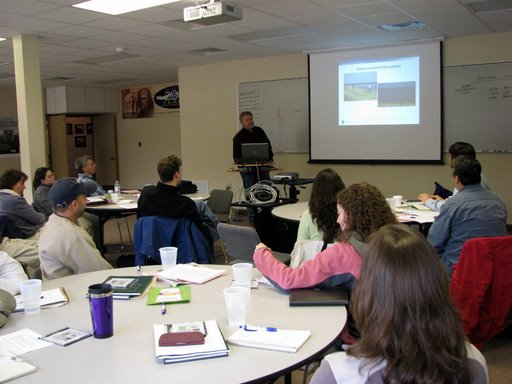 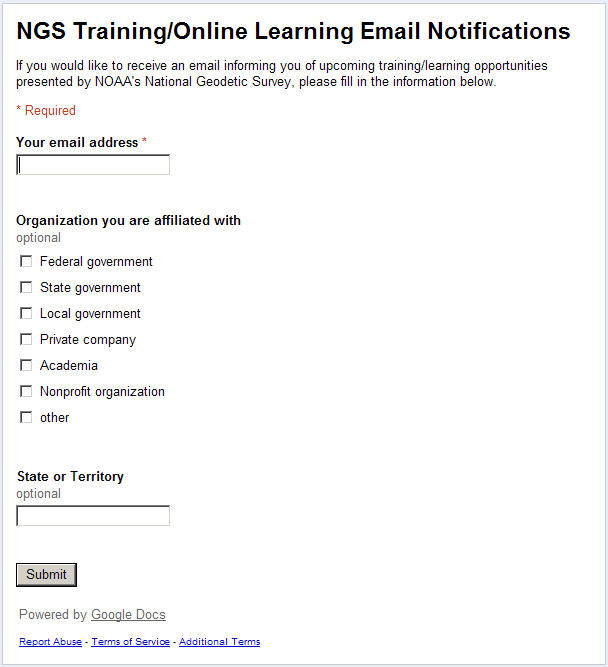 Join the Training Center Mailing List
Predicated Positional Changes in 2022 in Washington D.C.
Computed for JEFFERSON PIER (US0024)
HORIZONTAL =  1.14 m (3.7 ft)
ELLIPSOID HEIGHT = - 1.29 m (- 4.2 ft)
Predicted with HTDP

ORTHOMETRIC HEIGHT = - 0.41 m (- 1.3 ft)
Predicted with HTDP and USGG2012
March 12, 2014
DCALS Spring Banquet
66
[Speaker Notes: ACURRACY BUT NOT CONSISTENCY!!

To summarize:  This slide shows how far we’ve come since 1986, really since 1927.
Unfortunately, ---  Next slide  ----]
What can you do to get ready for 2022??
Understand the impact of changing positions and heights for your community, company or agency
Watch for upcoming NGS status reports/webinars
Should NGS continue to publish State Plane Coordinates?
If yes:
Retain  or change NAD 83 geometric parameters?
Communicate your issues directly to NGS
Joe Evjen – joe.evjen@noaa.gov – Geometric Datum Manager
    Mark Eckl – mark.eckl@noaa.gov – Geopotential Datum Manager
March 12, 2014
DCALS Spring Banquet
67
Extra Slides
March 12, 2014
DCALS Spring Banquet
68
Example
“Bringing in” the datum
Point where I need 
an orthometric height
Nearest level lines
are about 25 km and 50 km
away respectively.  Bench marks
may or may not exist,
Example
Choice 1:  Leveling
Will we live with a
spur or maybe check
in with another level
line?
Leveling for 50 km
Lucky day, we 
find 6 
undisturbed 
Bench marks!
Leveling for 25 km
Luckily we find 1 
undisturbed bench mark!
Now it’s time to bluebook the
data, submit to NGS, wait for 
it to be processed and loaded….
And all this assumes the published
heights are correct to begin with…
Example
Choice 2:  “Height Mod” survey
Create passive marks 
around area of interest
Using progressive
GNSS surveys (NGS 59
Guidelines), transfer
orthometric heights to
Primary, Secondary and
Local marks
Now it’s time to bluebook the
data, submit to NGS, wait for 
it to be loaded into the IDB….
And all this assumes the published
heights are correct to begin with…
[Speaker Notes: Note that even if this goes off as planned, there may still need to be leveling involved to check existing bench marks or possibly check the GPS results on these new points.]
Example
Choice 3:  Once GRAV-D is complete
Set up GNSS receiver over mark
Submit data to OPUS and
receive orthometric height
Feeling generous?  Share your
results with others using the
NGS online database (no
bluebooking involved).  If not,
take your height and walk 
away.
Why reoccupy bench marks?
H2022=5.000m +/- 0.020m
(GNSS/geoid)
H2029=4.830m +/- 0.020m
(GNSS/geoid)
Height
H2024=4.960m +/- 0.030m
(GNSS/geoid)
H2029=4.860m +/- 0.150m
(modeled)
2022
2024
Year
2029
V(modeled 22/24) = -2 cm/yr +/- 2.5 cm/yr
V(modeled 22/29) = -2.1 cm/yr +/- 0.3 cm/yr
[Speaker Notes: NGS will eventually stop making the claim that we “know” the heights of bench marks as the method of providing access to the vertical datum.  What NGS will do is provide the orthometric height to a user on the day of their survey (and with the disclaimer that this height should not be taken as “known” for very long, due to the dynamic nature of the Earth).  If possible, height changes (velocities) will be computed and provided to
assist in predicting heights in the future.

Updated October 2010.]
GEOID 12A ACCURACY IN MARYLAND
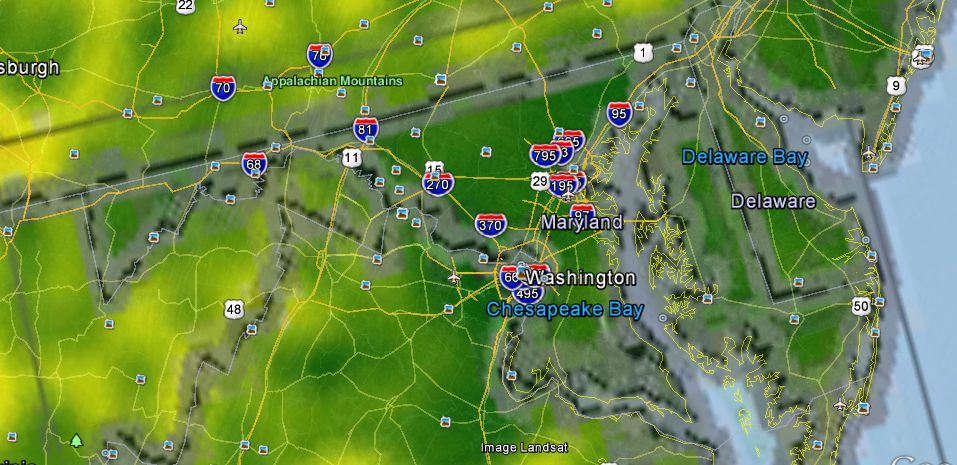 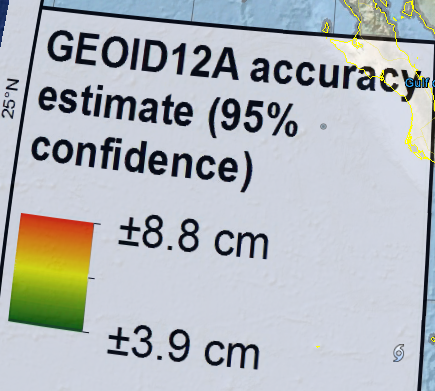 March 12, 2014
DCALS Spring Banquet
74
How the New Datums Will Affect You
New geometric datum will change lat, lon, and ellipsoid height by between 1 and 2 meters.
The new vertical datum will change heights on average 50 cm (20”), with a 1 meter (39”) tilt towards the Pacific NW
March 12, 2014
DCALS Spring Banquet
75
What to Expect as Datums Roll Out
Both datums will be released together
NGS will provide tools to allow for easy transformation between the new and old datums
We expect to assign values to all BMs that have GPS observations
NGS will develop standards and specifications for how to best blend the controlled leveling survey with the new methods of accessing the datum
March 12, 2014
DCALS Spring Banquet
76